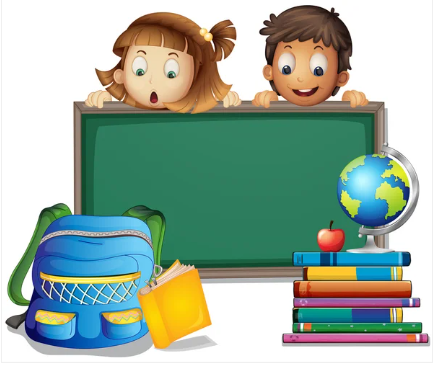 Математика
1 клас
Розділ VІІ 
Арифметичні дії в межах 100
Урок 112
40 + 50
60 – 30
Обчислення виду 40 + 50, 60 – 30
Організація класу
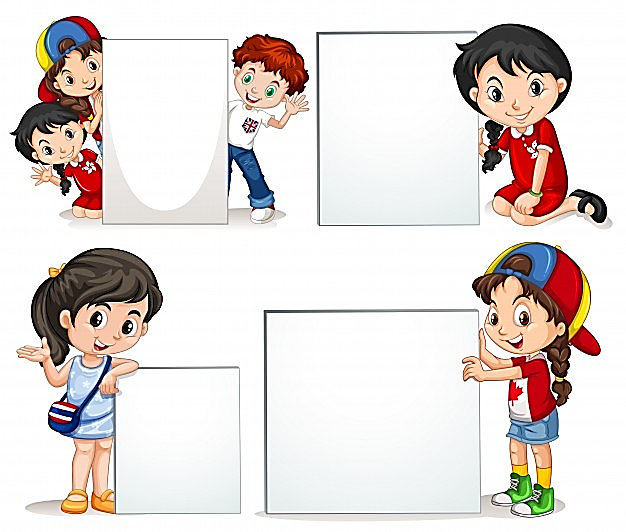 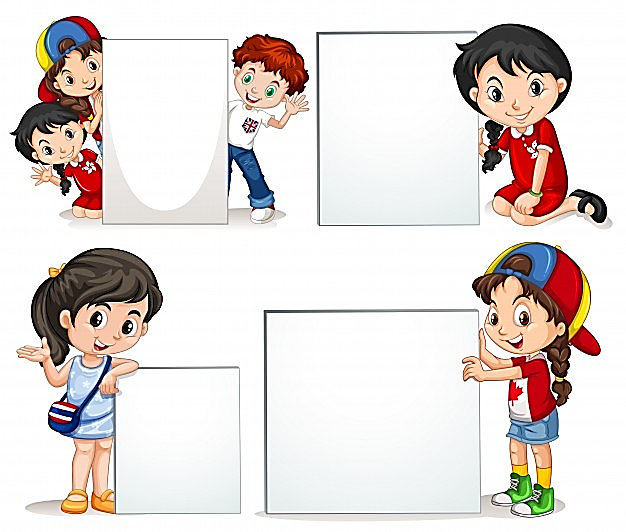 Чи готові ваші вуха слухати?
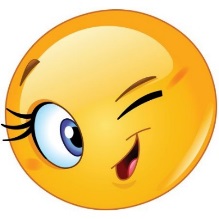 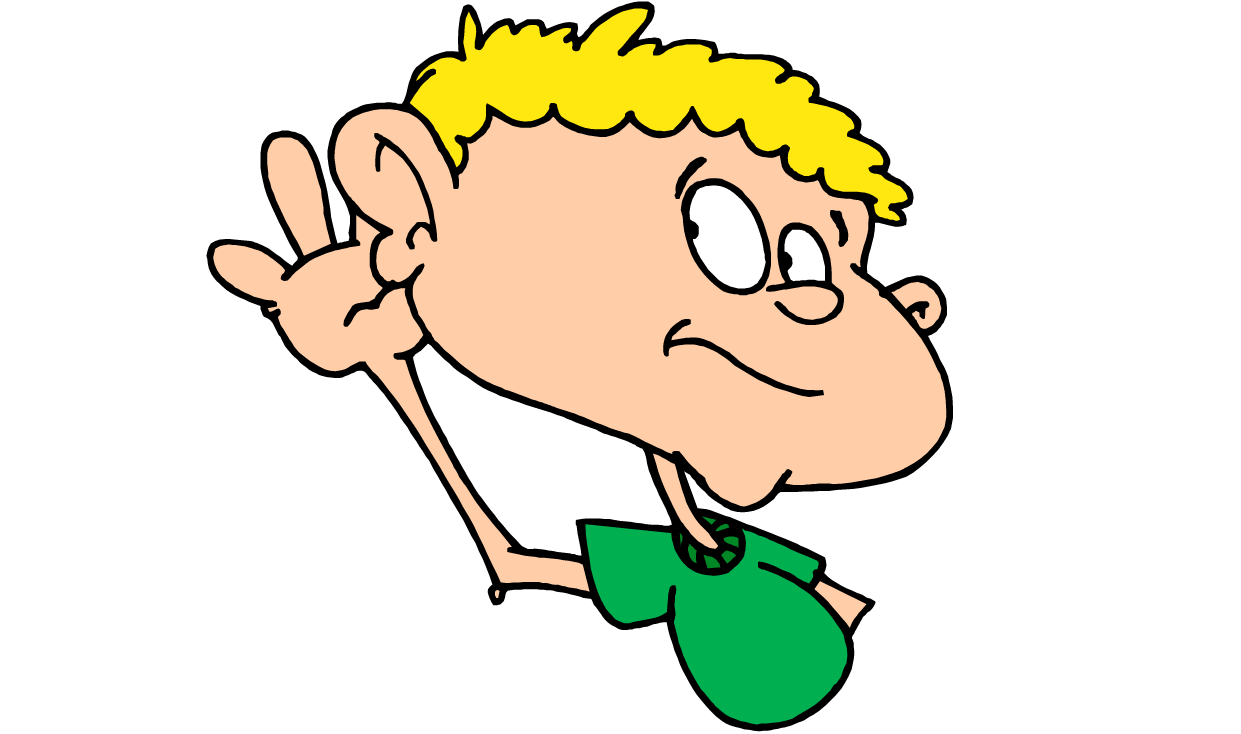 Чи готові ваші очі бачити?
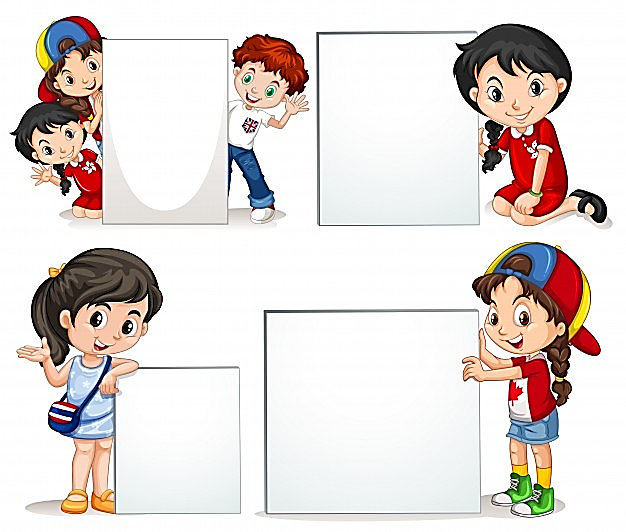 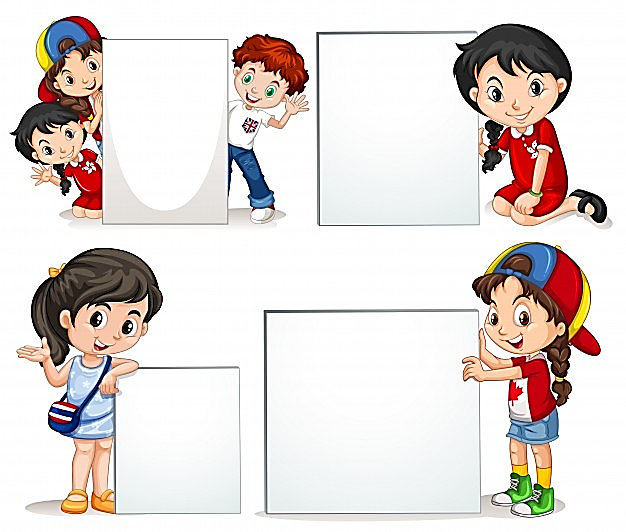 Чи готові ваші ніжки відпочити трішки?
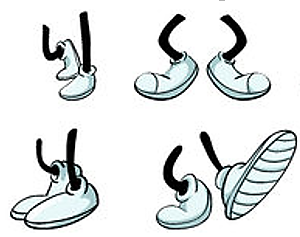 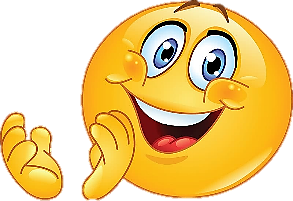 Чи готові ваші руки писати у зошиті?
Гра «Розумні рибки»
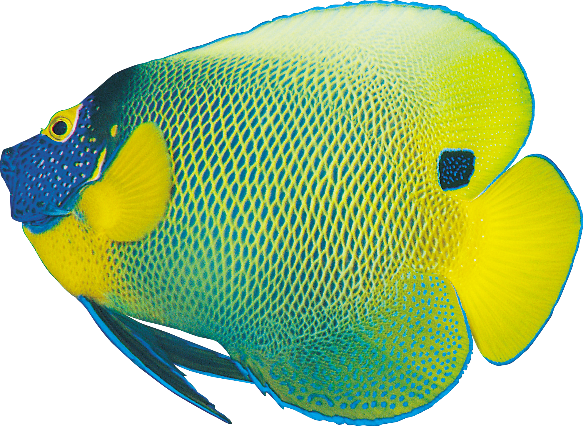 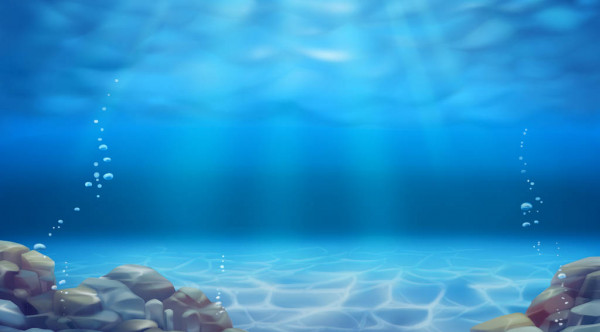 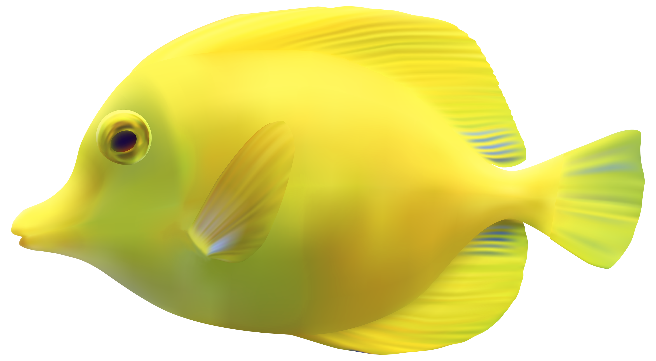 65 + 4
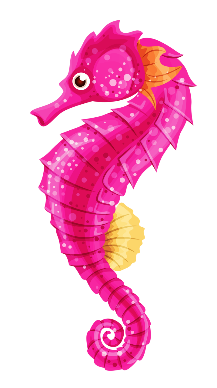 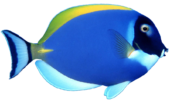 30 + 5
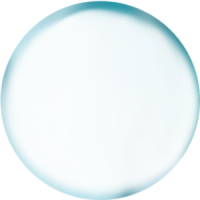 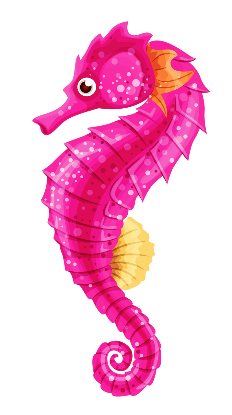 69
29 – 3
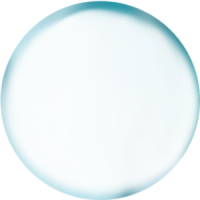 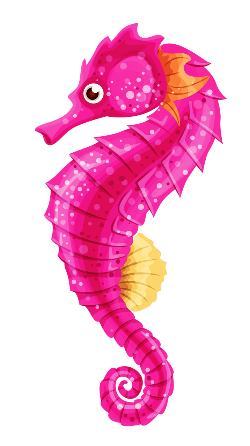 35
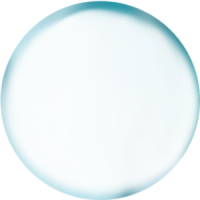 26
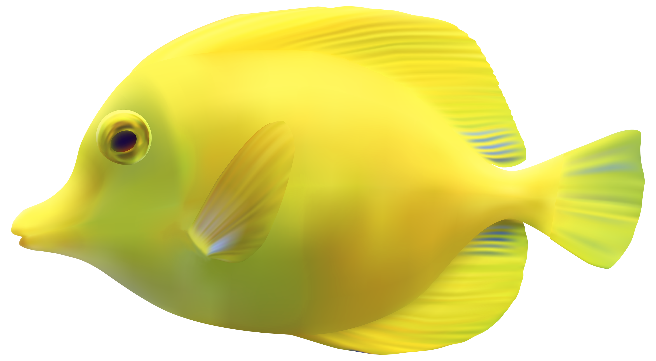 100 – 10
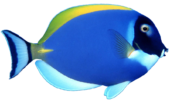 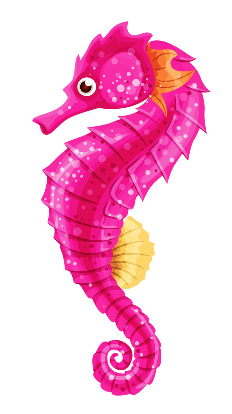 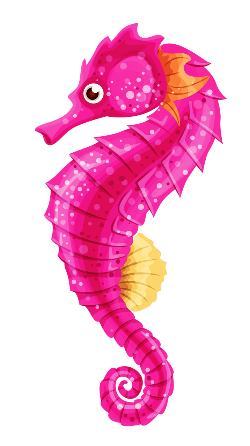 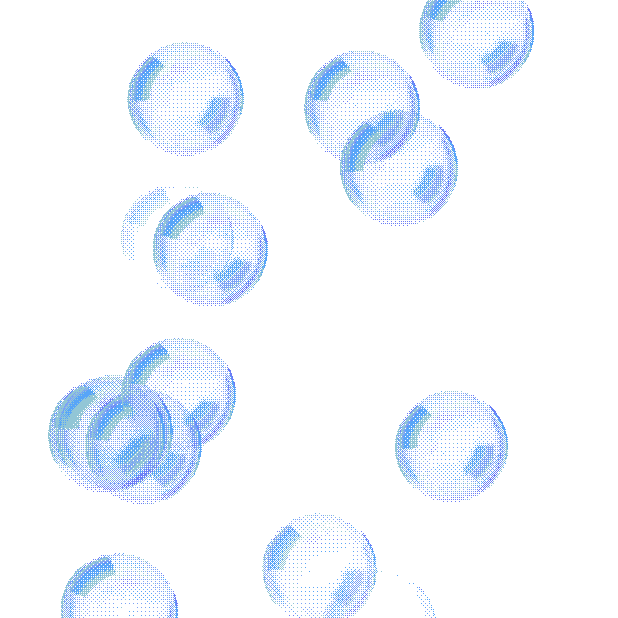 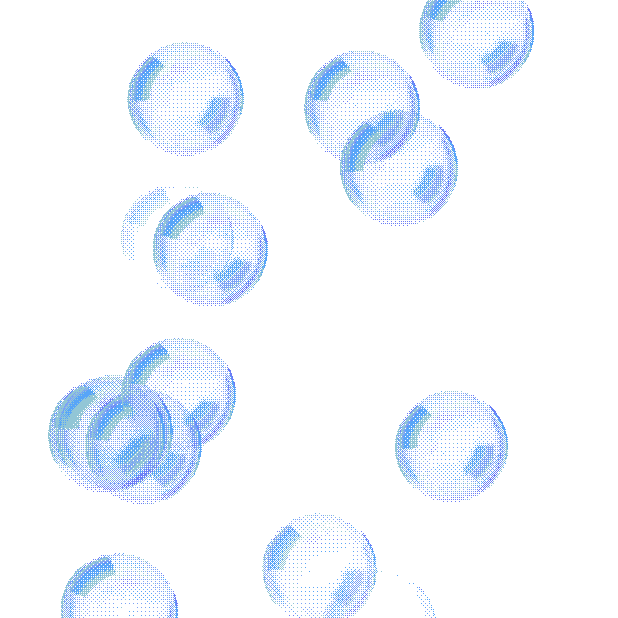 40 + 6
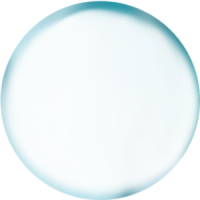 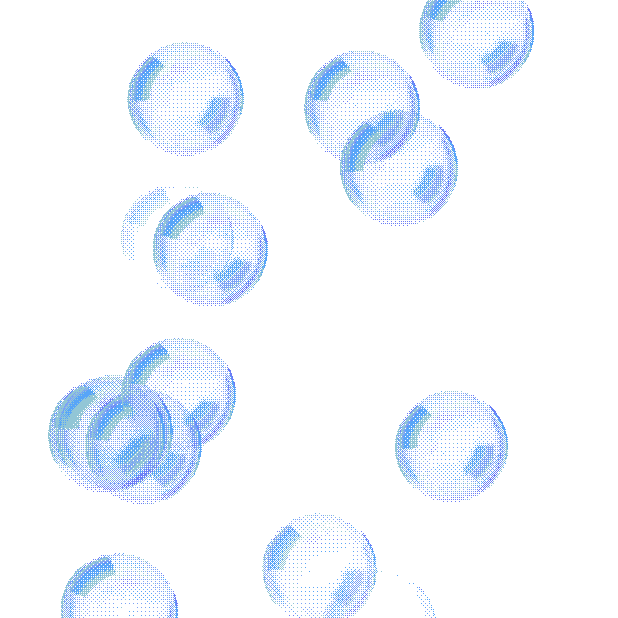 46
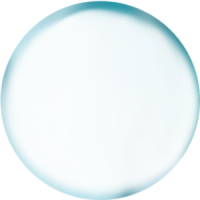 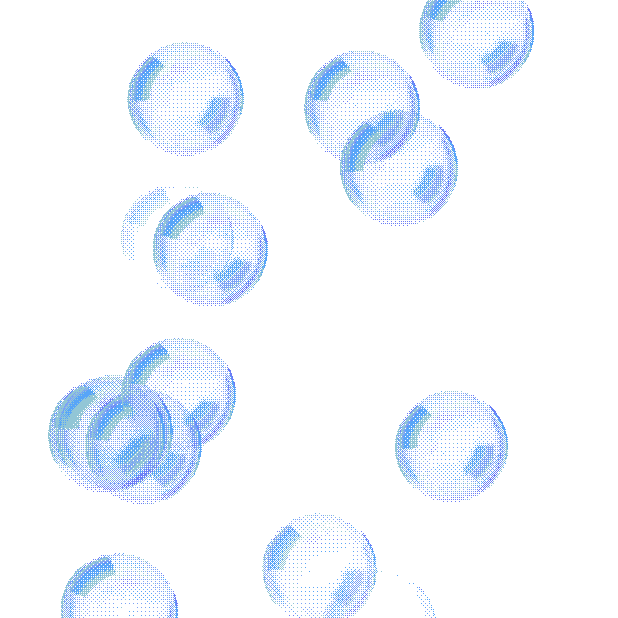 90
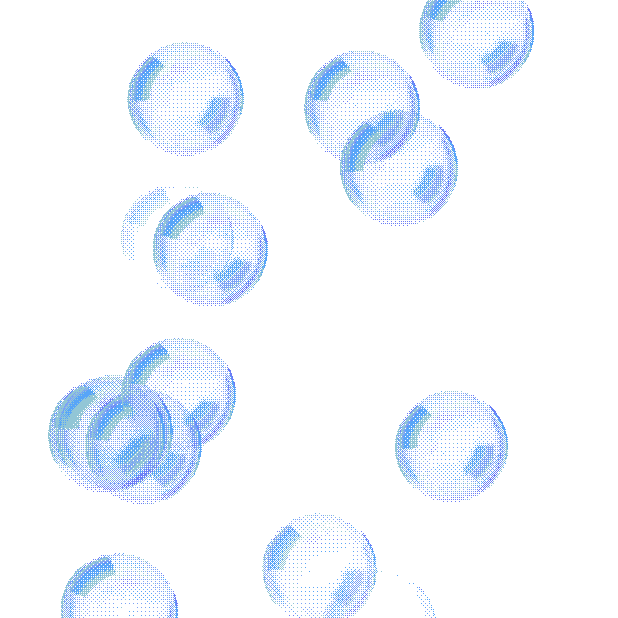 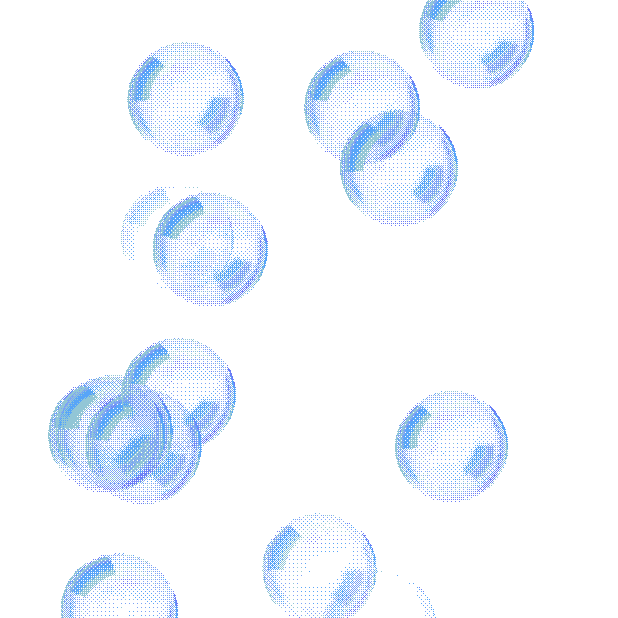 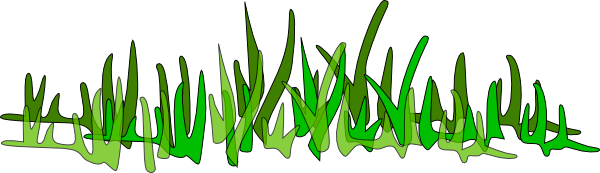 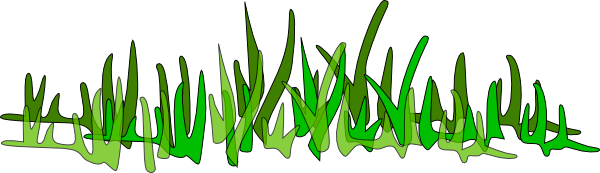 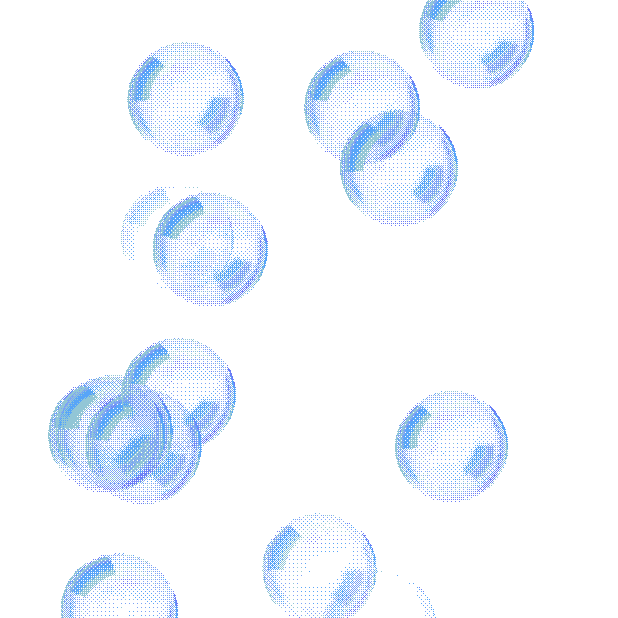 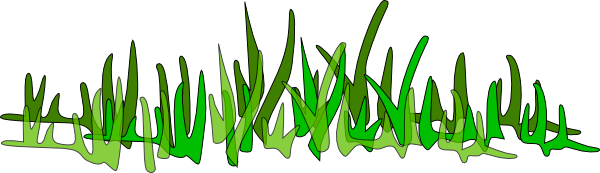 Гра «Розумні рибки»
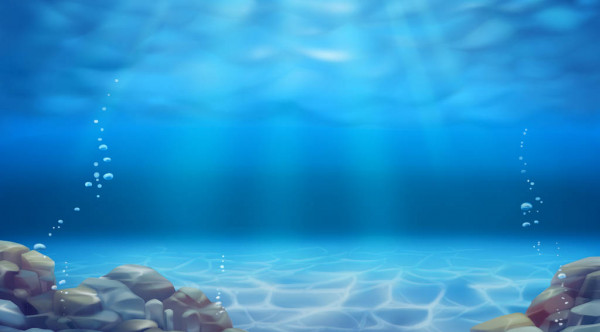 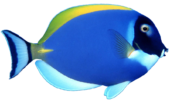 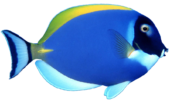 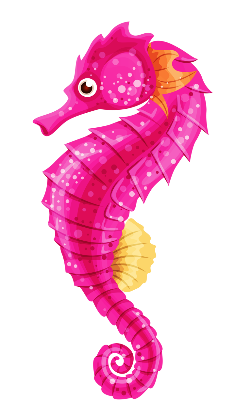 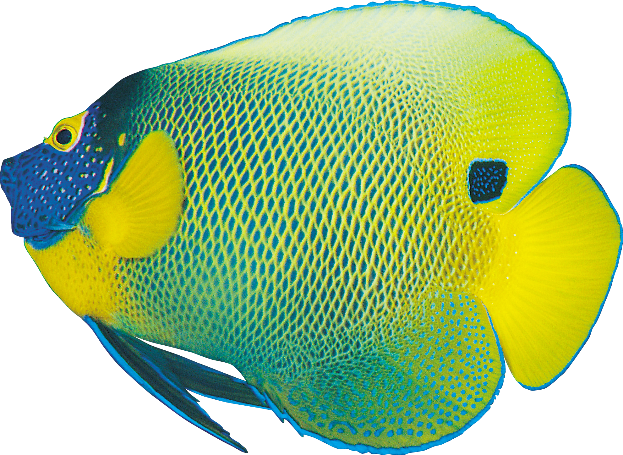 83 + 3
50 + 10
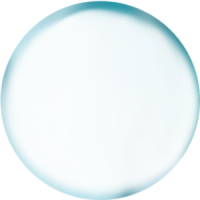 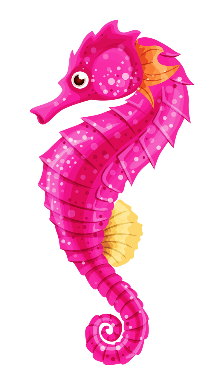 60
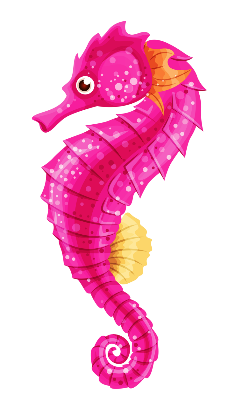 47 – 4
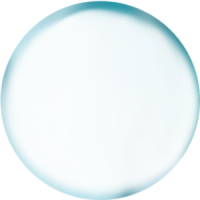 86
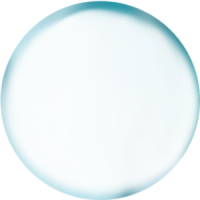 43
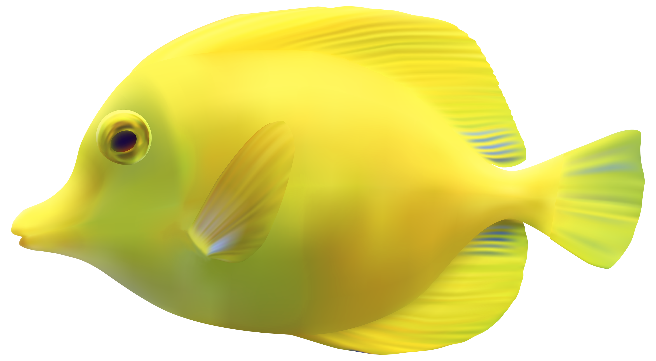 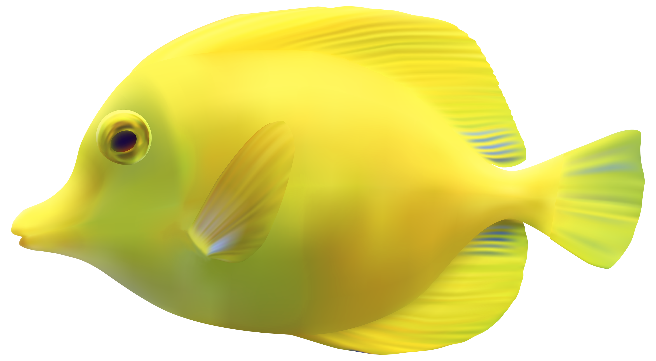 33 + 5
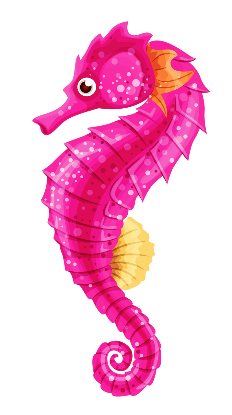 79 + 1
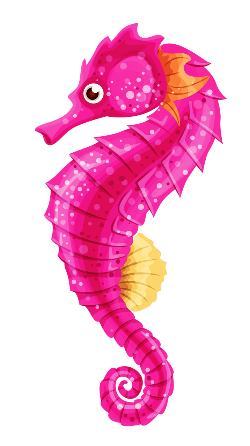 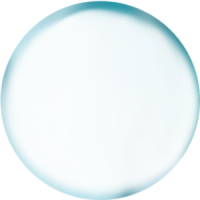 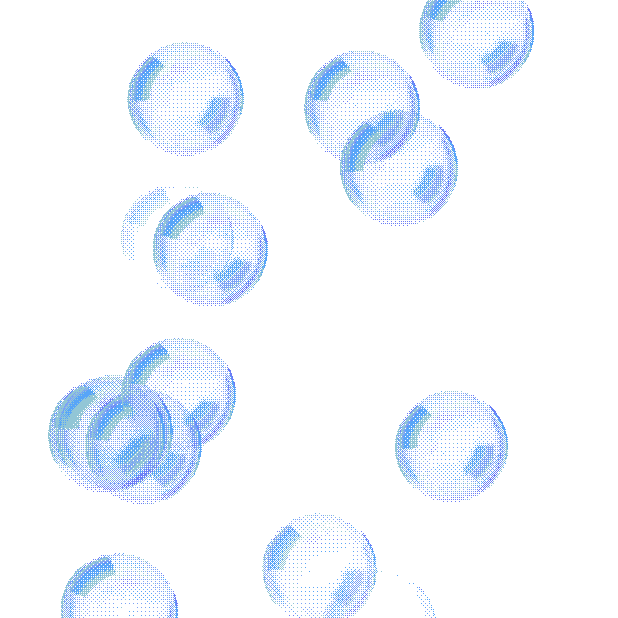 38
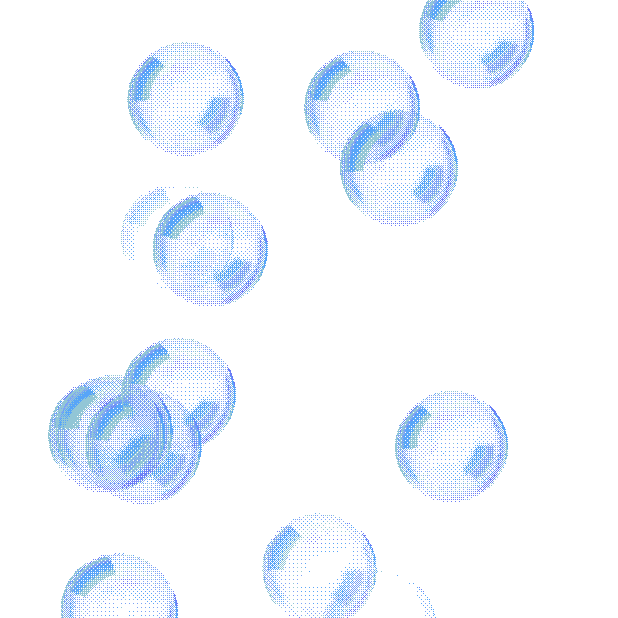 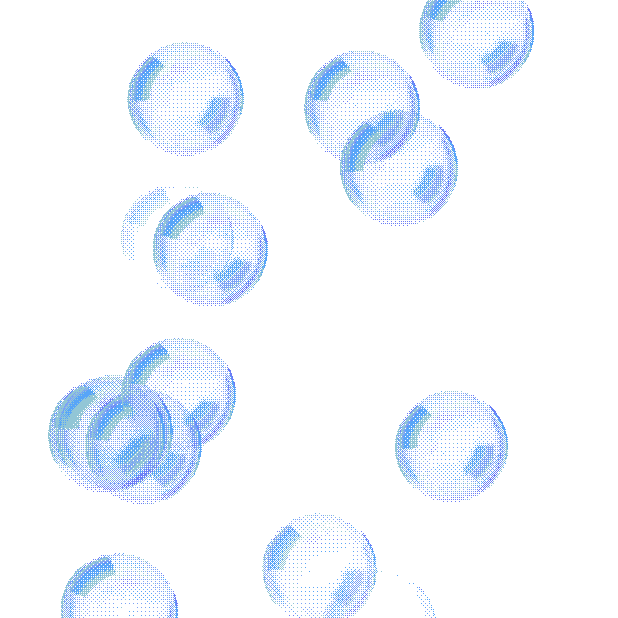 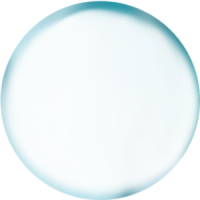 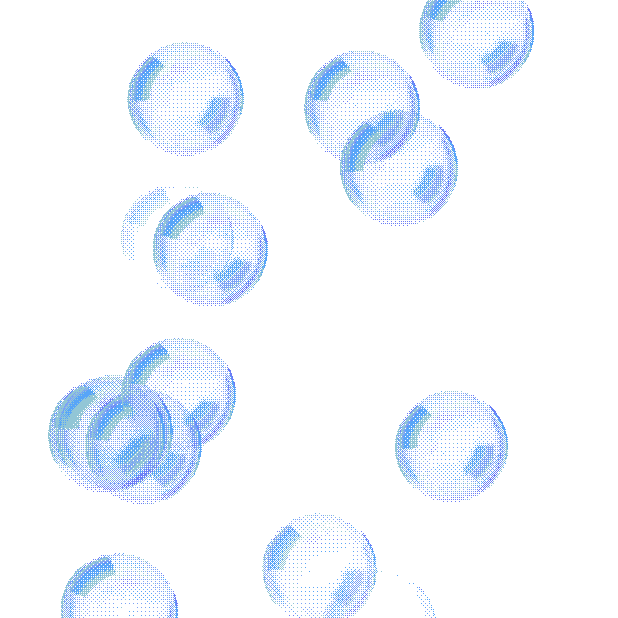 80
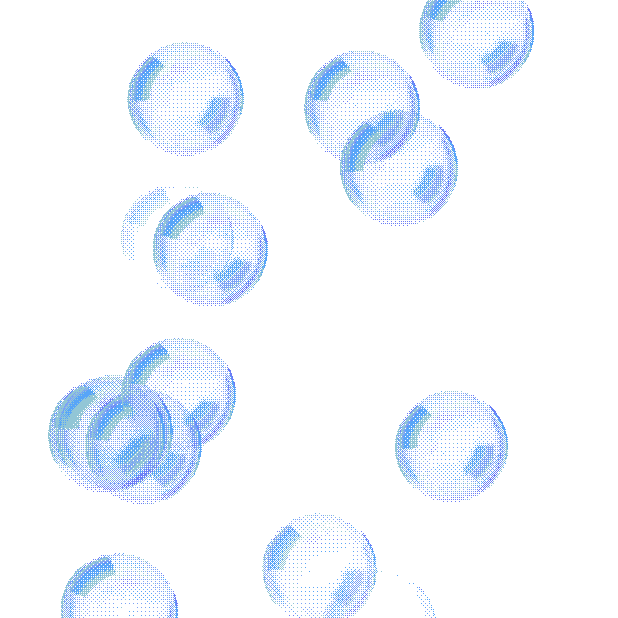 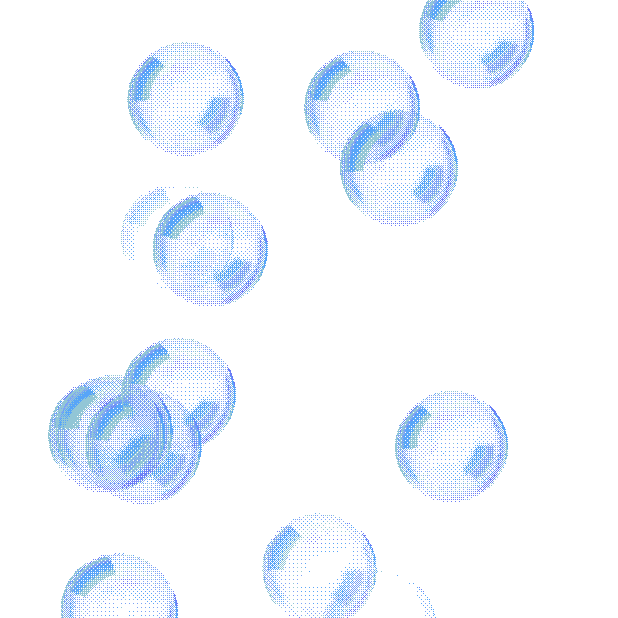 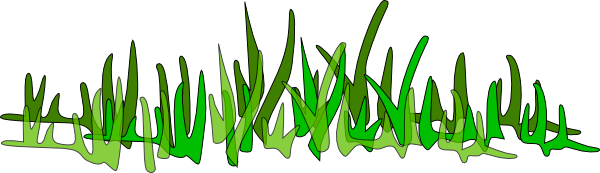 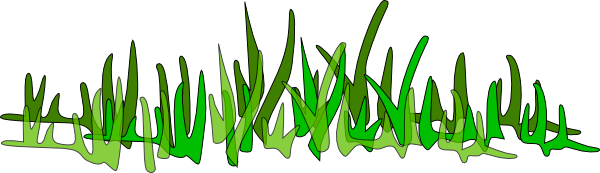 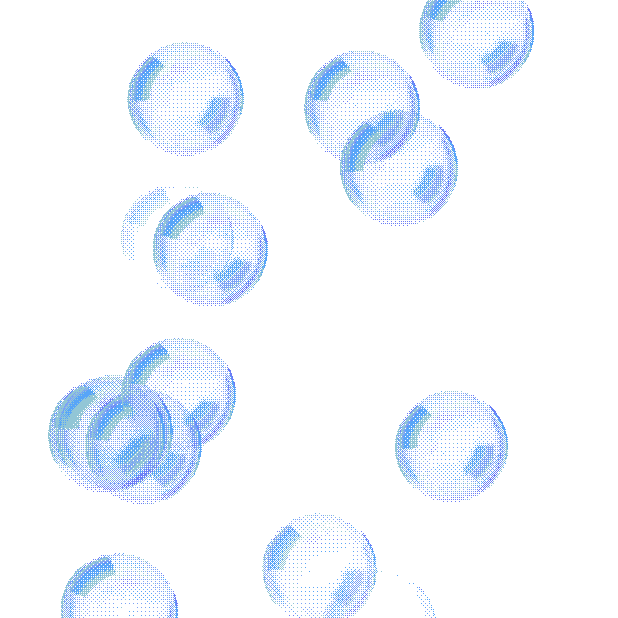 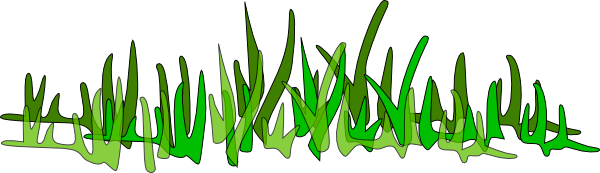 Вправа «Числові пірамідки»
Заповніть числові «пірамідки». 
Кожне невідоме число є сумою двох чисел, розташованих нижче.
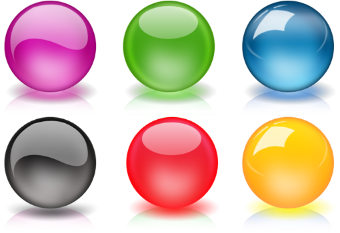 70
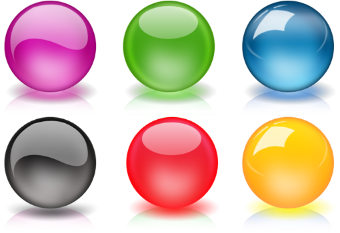 7
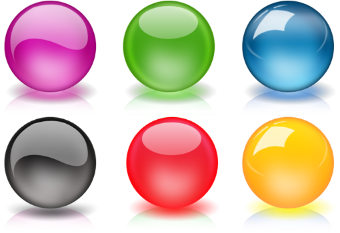 30
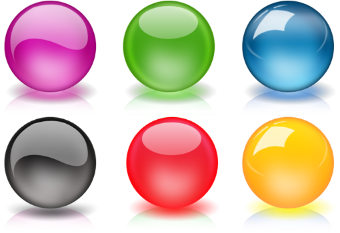 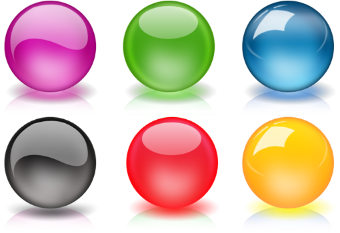 40
4
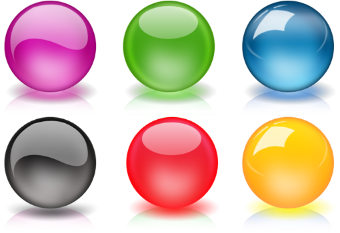 3
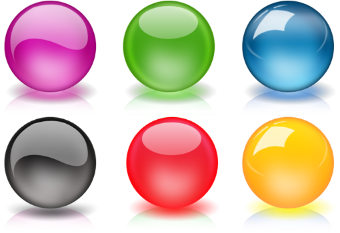 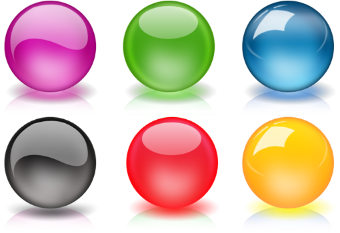 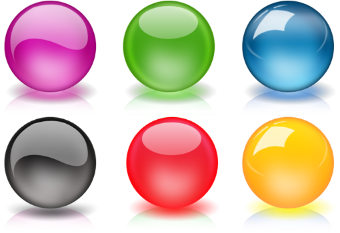 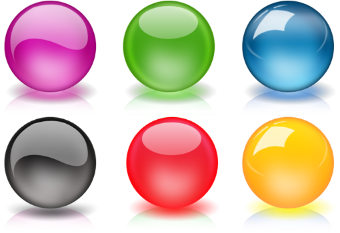 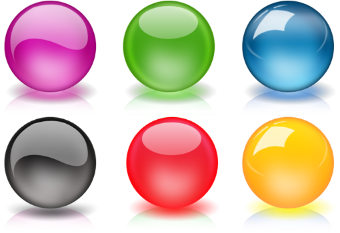 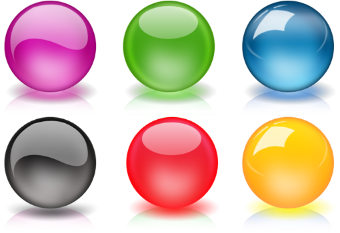 0
30
3
40
0
4
Вправа «Числові пірамідки»
Заповніть числові «пірамідки». 
Кожне невідоме число є сумою двох чисел, розташованих нижче.
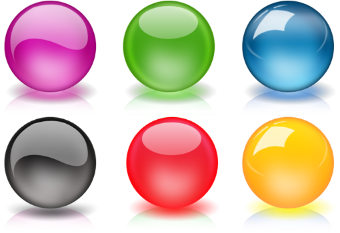 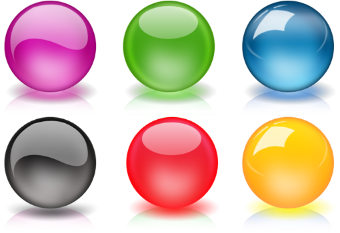 10
100
6
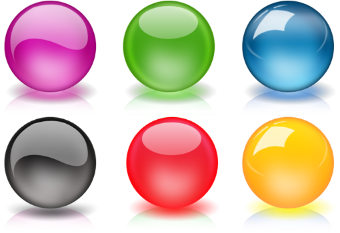 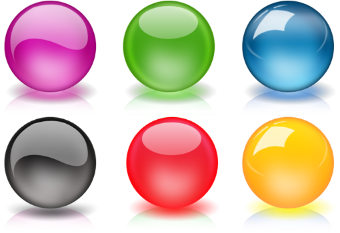 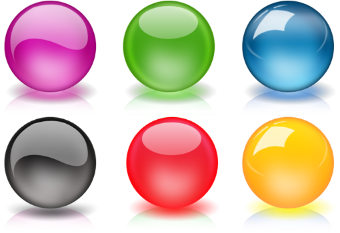 4
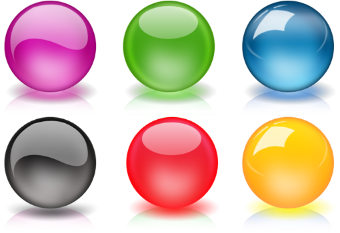 60
40
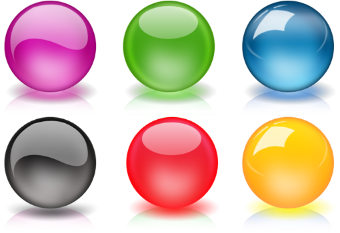 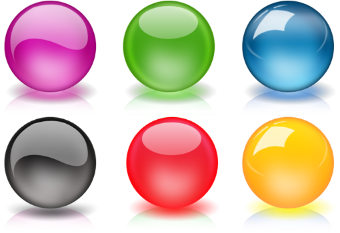 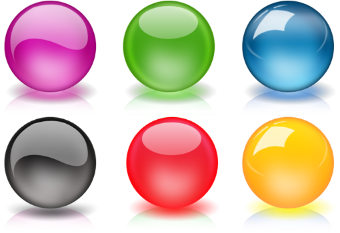 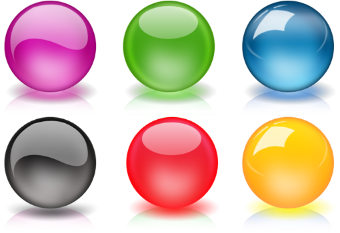 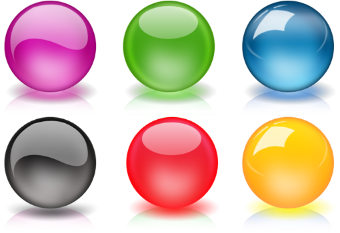 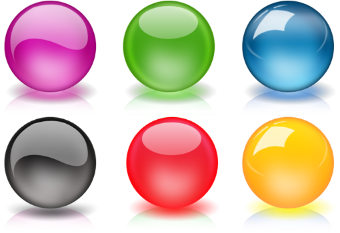 60
40
0
4
0
6
Робота в зошиті
74, 99, 52, 81, 100, 63
Запиши числа в порядку збільшення
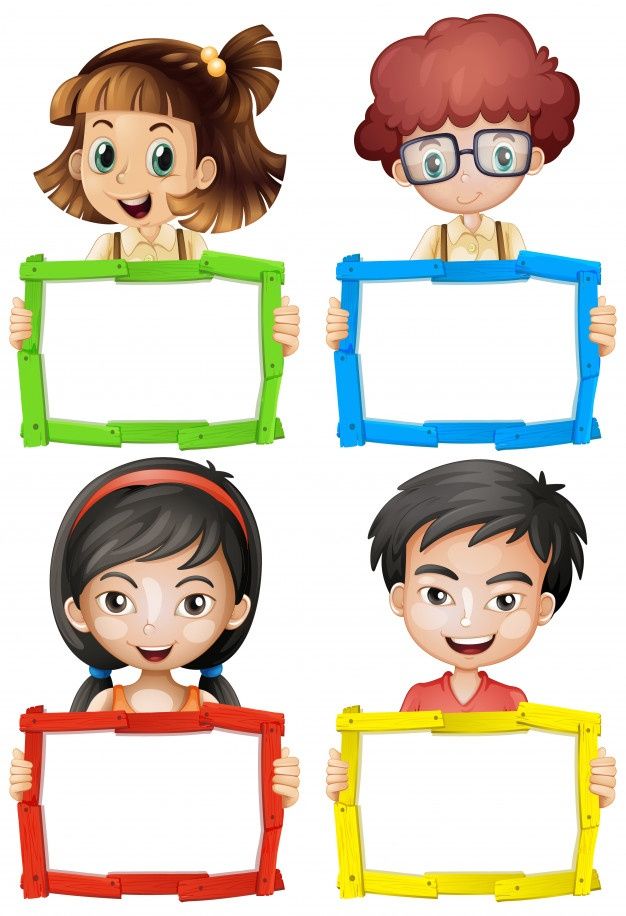 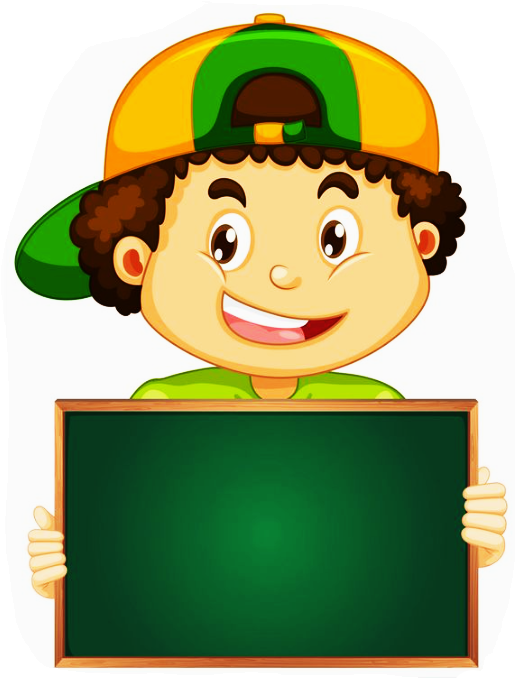 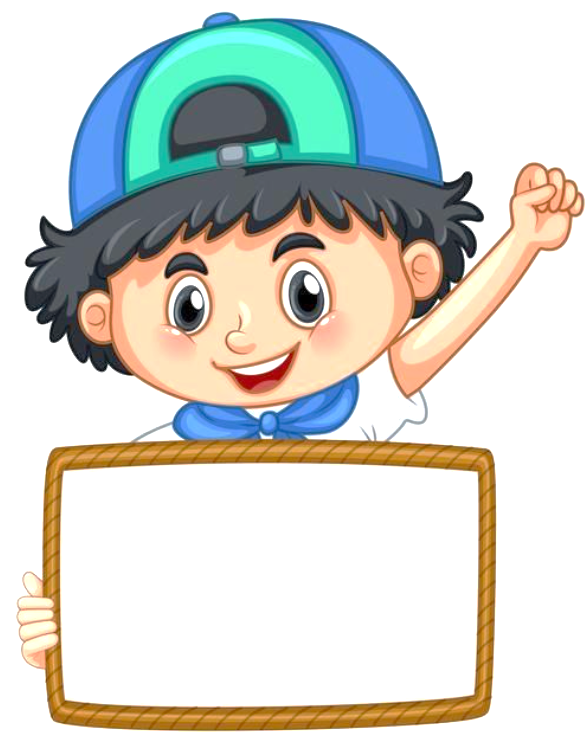 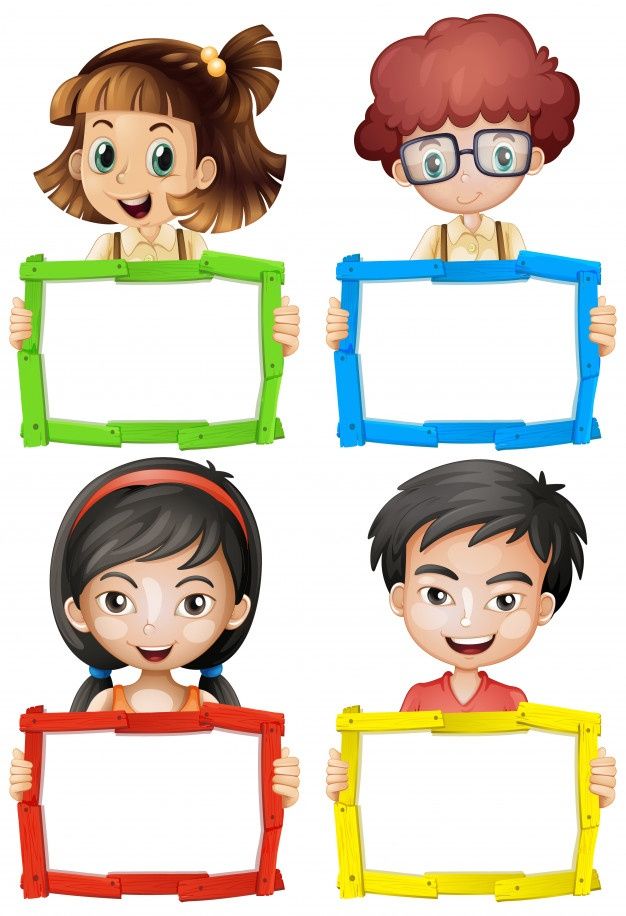 99
100
81
74
52
63
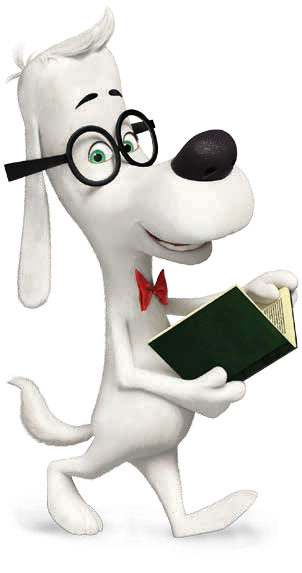 Продовж ряд чисел. Яка закономірність в ряду чисел?
1  11  21  31 …
41  51  61  71  81  91
Які числа утворяться, якщо зменшимо кожне число на 1?
Підручник.
Сторінка
107
Мотивація навчальної діяльності
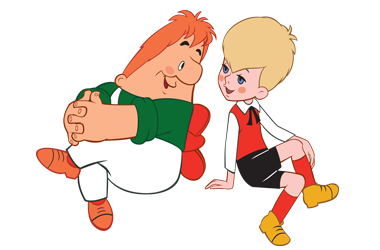 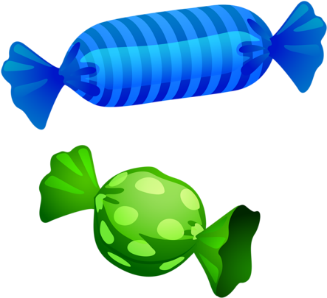 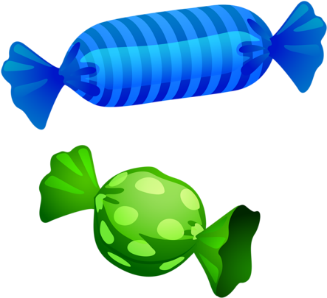 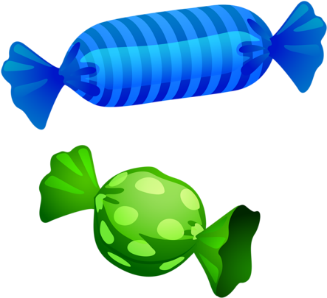 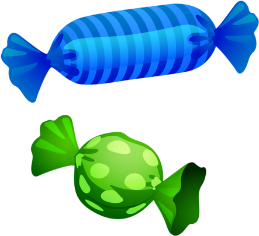 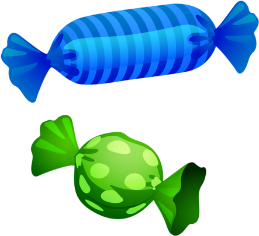 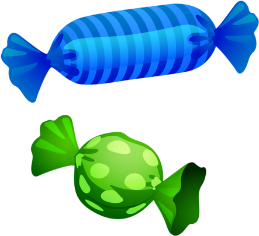 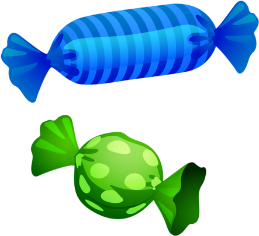 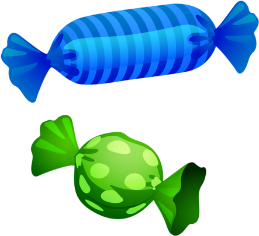 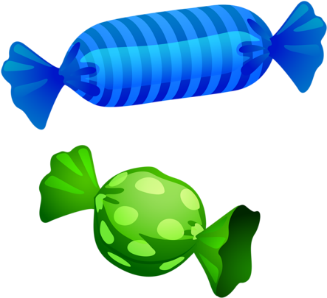 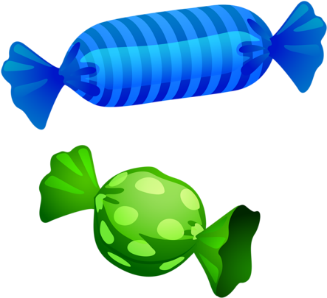 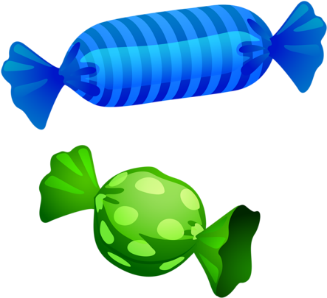 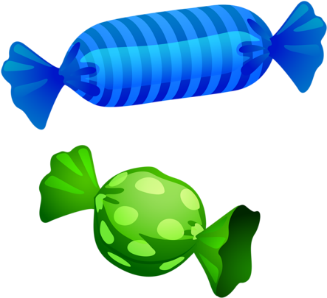 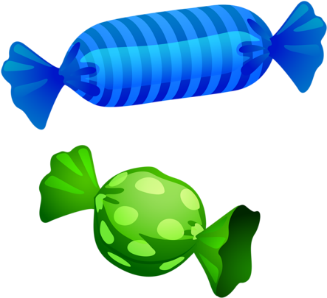 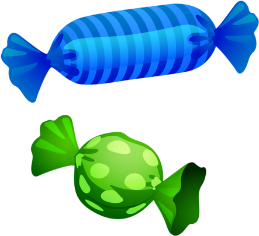 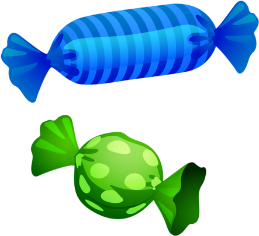 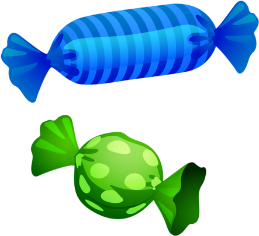 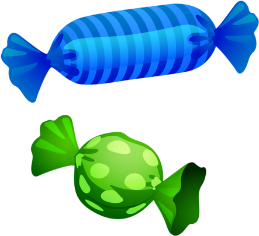 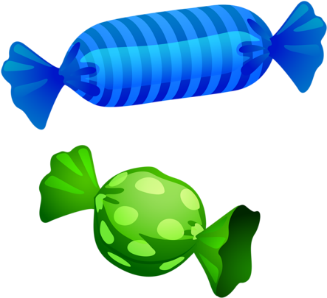 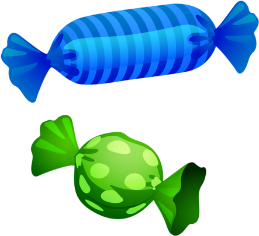 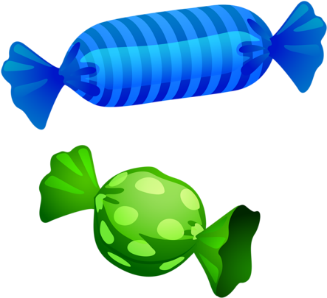 10
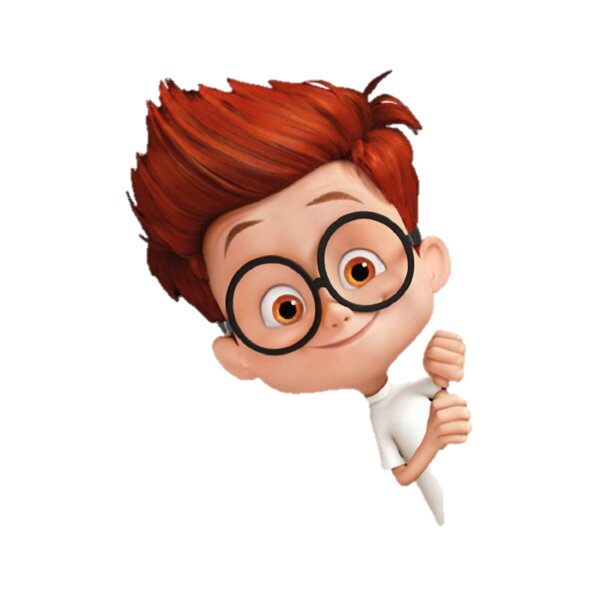 Одного разу Карлсон та Малюк гралися на даху і рахували цукеркові запаси Карлсона. Карлсон стверджує, що він нарахував більше цукерок, бо в нього їх 10, а в Малюка всього 1 десяток. Чи має рацію наш ласунчик?
Яка цифра в записі числа «десять» показує, що в цьому числі 1 десяток? 
На якому місці вона стоїть? Що позначає в числі 10 цифра 0?
Повідомлення теми та завдань уроку
Сьогодні на уроці ми повторимо, що таке круглі числа. А також навчимося виконувати з такими числами арифметичні дії — додавання та віднімання.
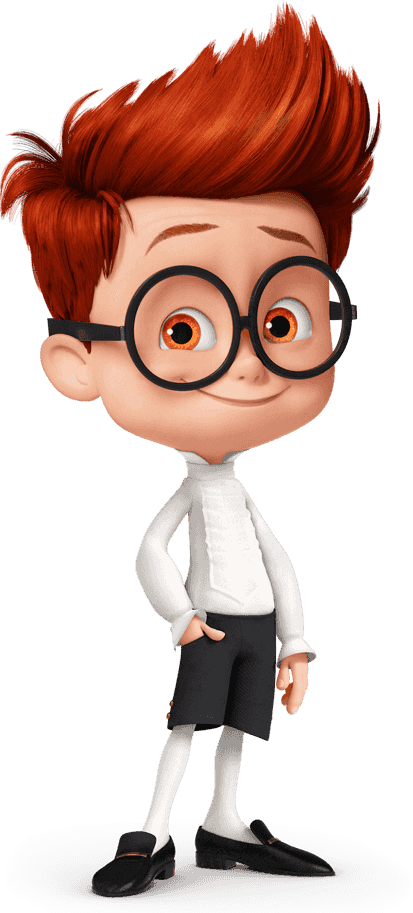 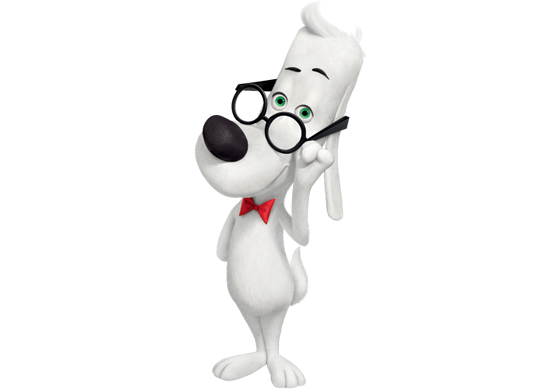 Розглянь випадок обчислення
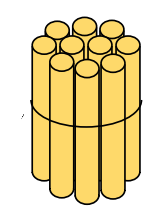 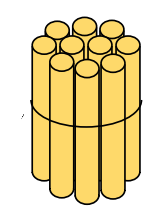 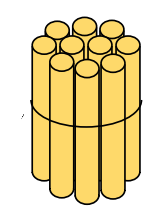 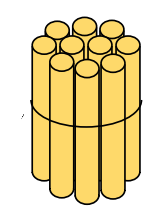 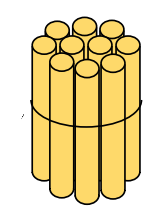 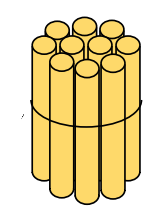 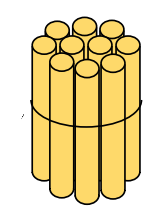 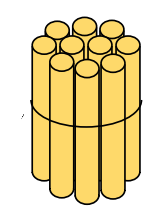 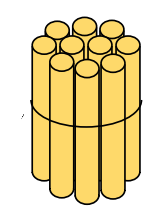 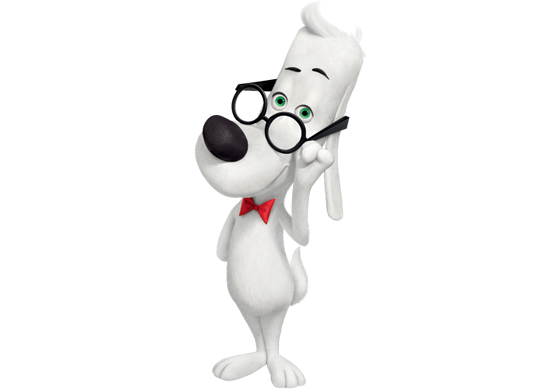 4д. + 5д.=9д.
6д. – 3 д.=3 д.
40 + 50 = 90
60 – 30 = 30
Дії з десятками виконують так само, як і з одноцифровими числами.
Підручник.
Сторінка
107
60 – 30 = 30
6 – 3 = 3
Обчисли усно
90
6 + 3 =
60 + 30 =
9
60 + 30 – 40=
50
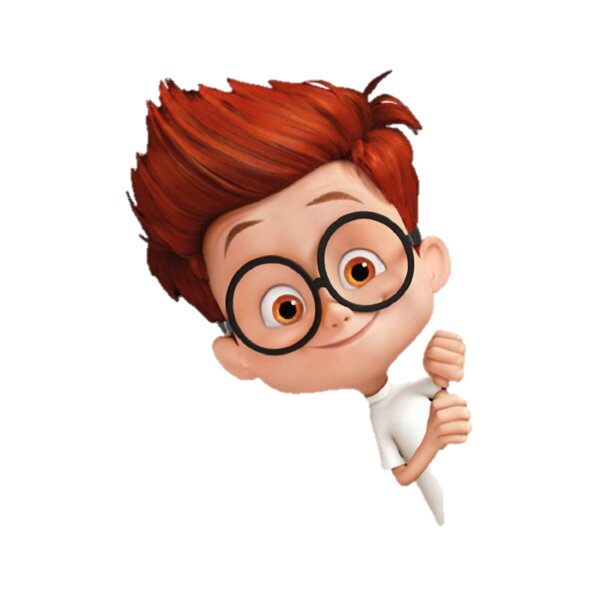 90
30
4 + 3 =
40 + 30 =
90
7
70 – 40 + 60=
70
50
5
50
8 – 3 =
70
80 – 30 =
80 – 30 + 20=
70
20
3
30
40 + 30 – 50=
70 – 40 =
7 – 4 =
Запиши два останні вирази
Підручник.
Сторінка
107
Розв'язую задачу
Довжина дорослого кита — 19 м, а довжина китеняти — 4 м.
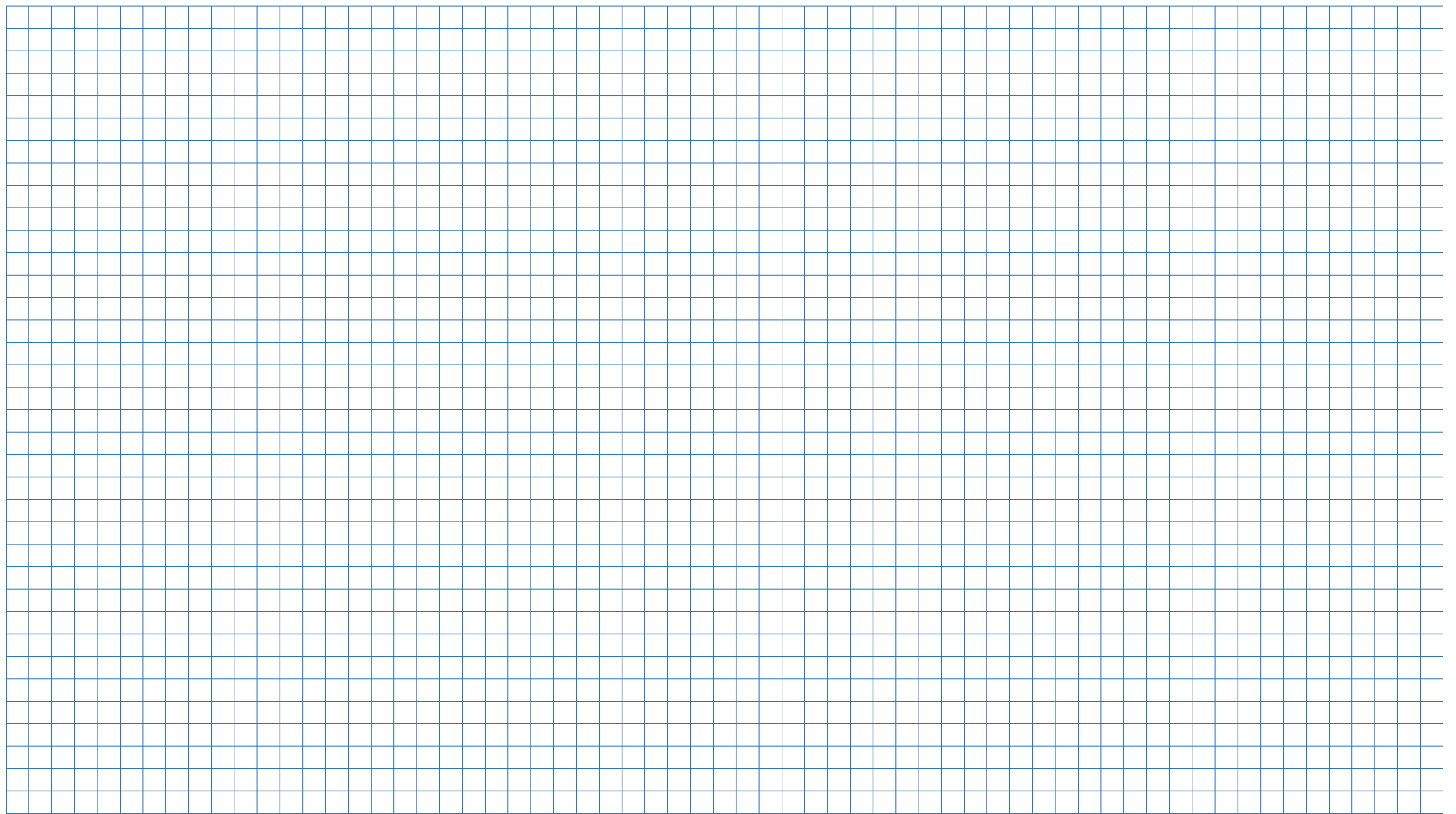 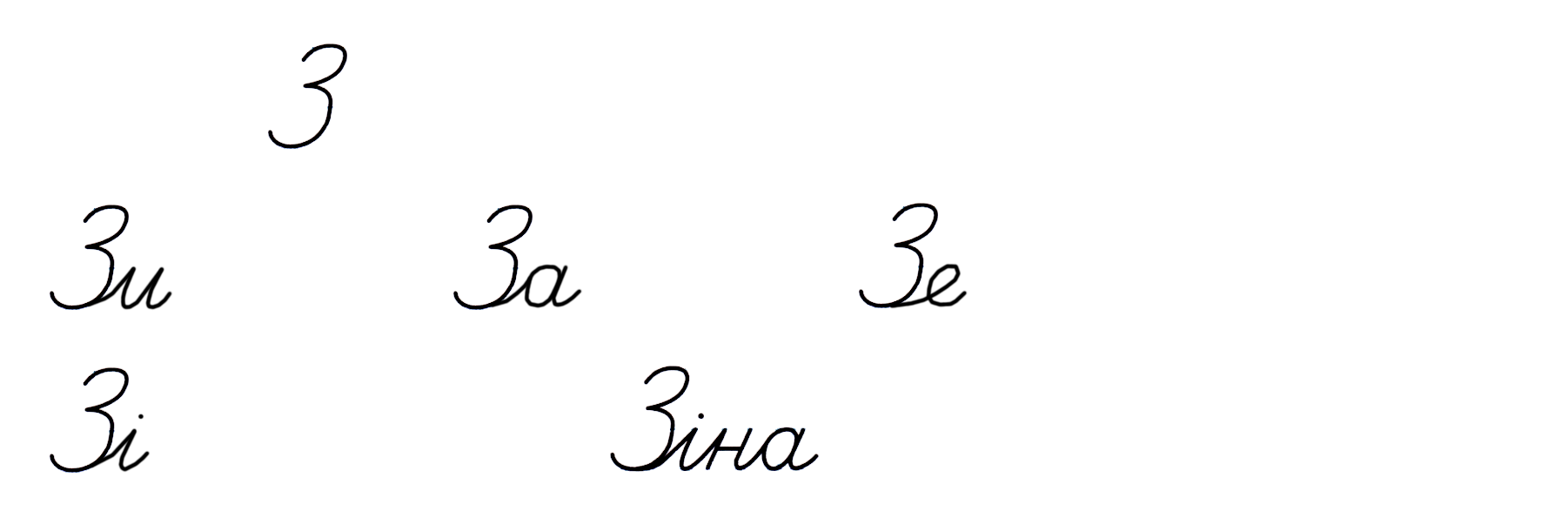 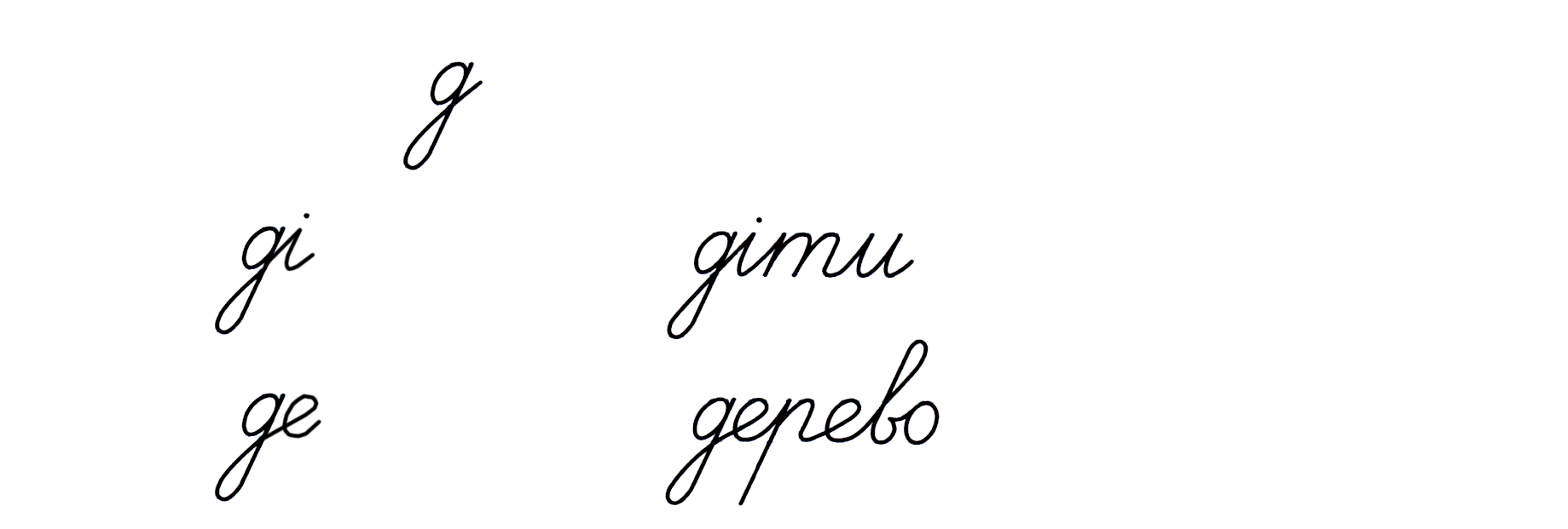 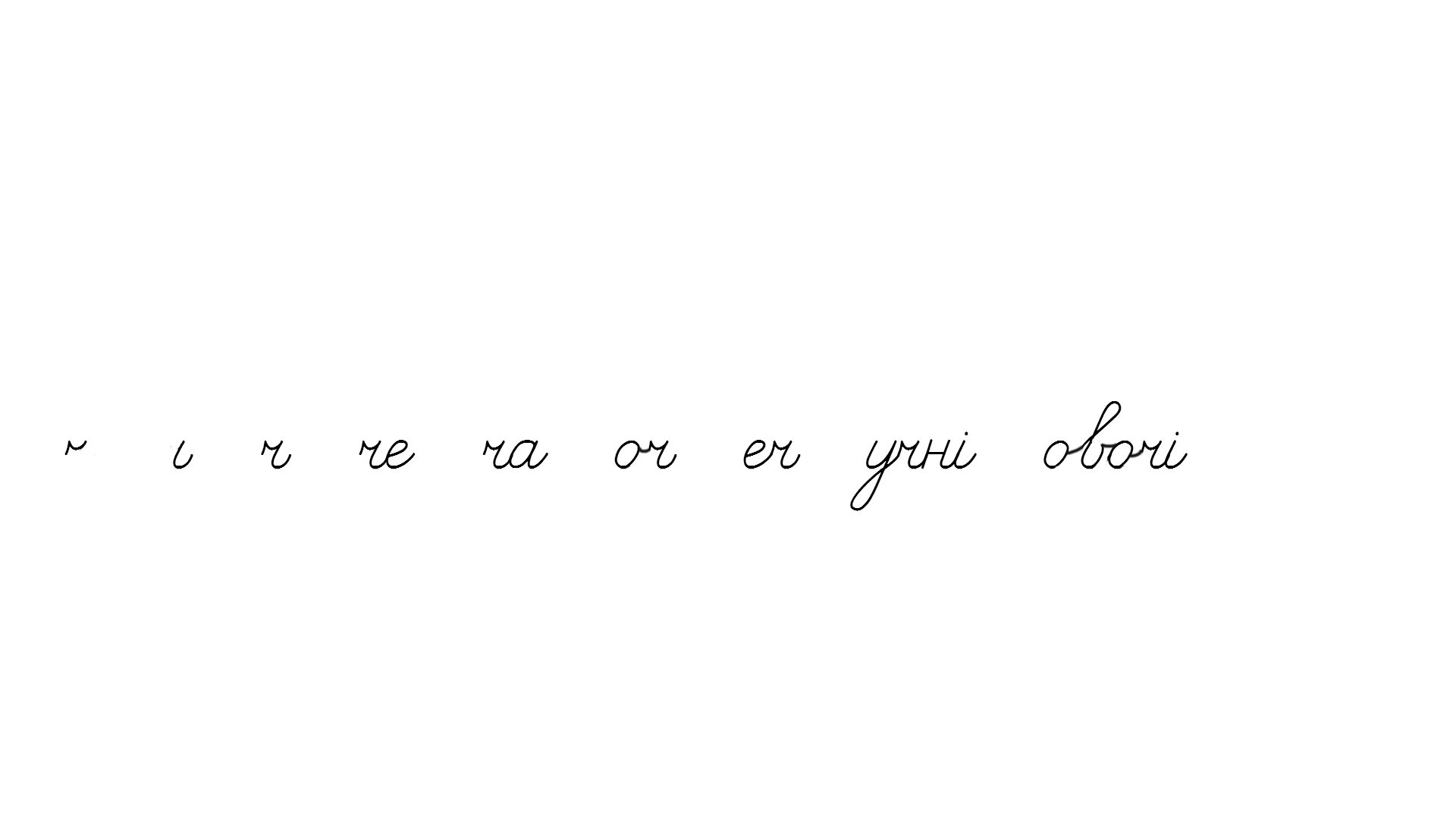 19м
Це задача на різницеве порівняння
На скільки метрів китеня коротше від кита?
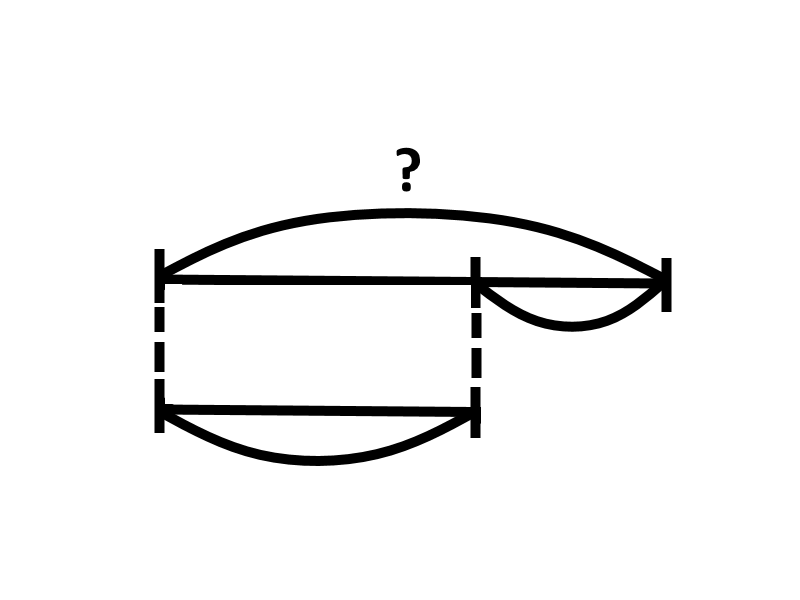 ?м
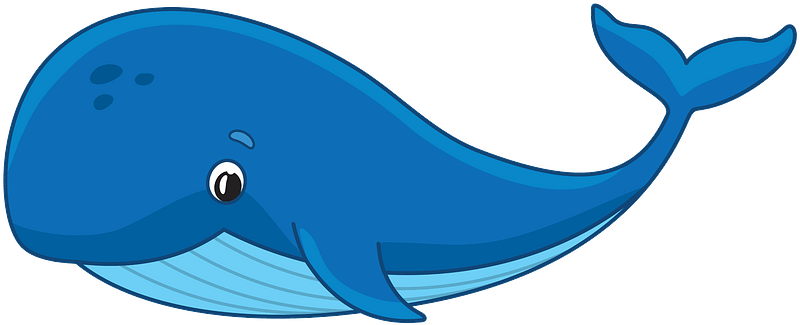 4м
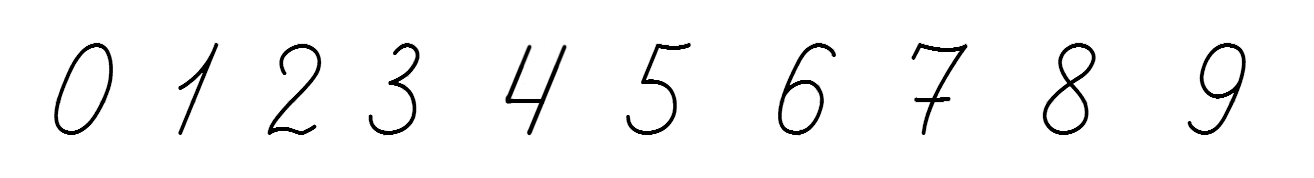 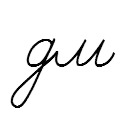 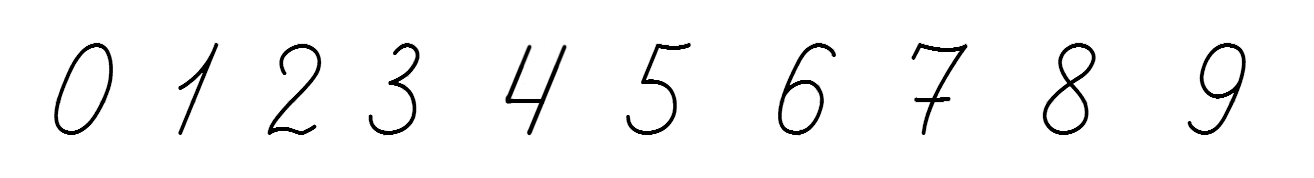 (     )
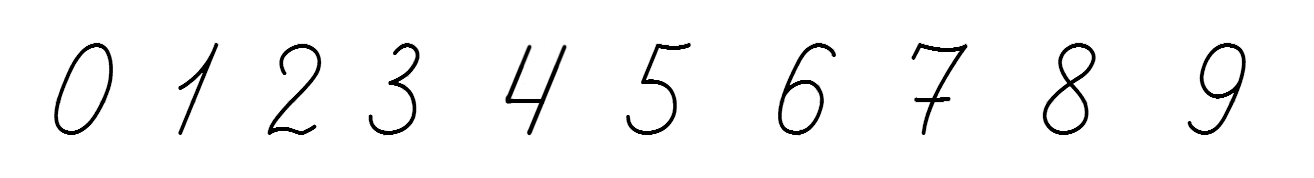 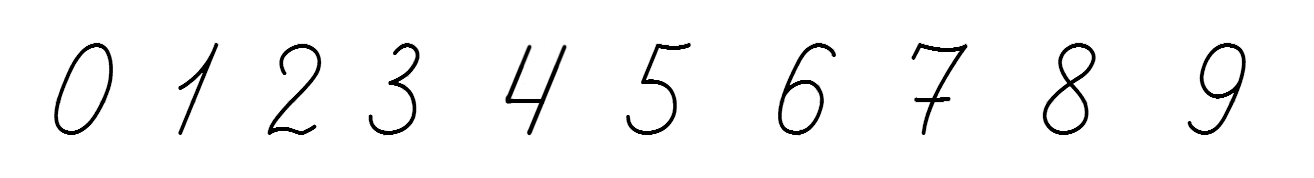 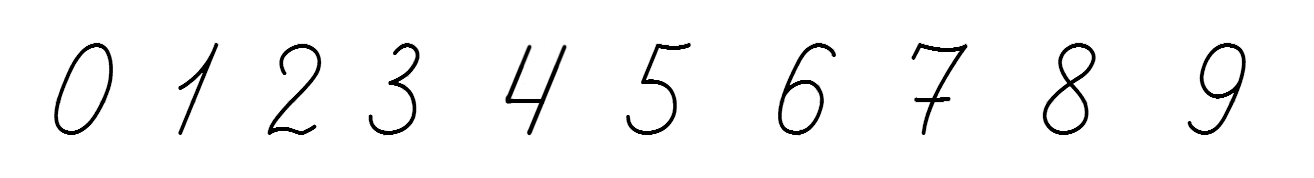 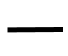 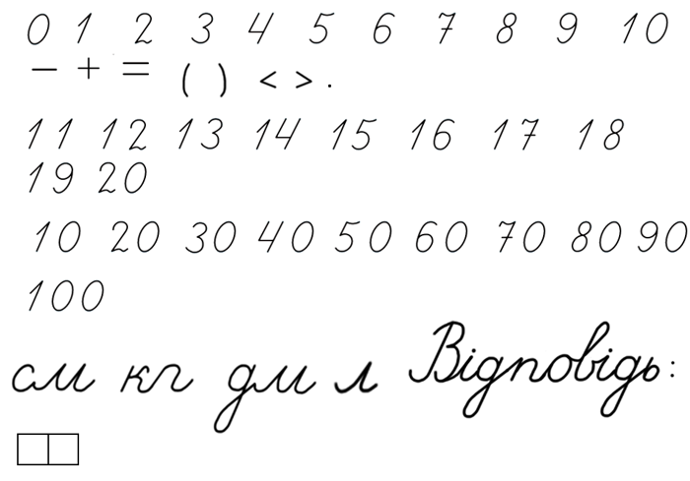 ?м
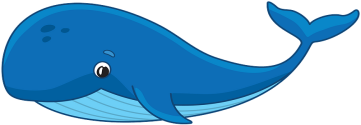 Відповідь: на 15 м китеня коротше.
4 м
19 м
Підручник.
Сторінка
106
Робота в зошиті
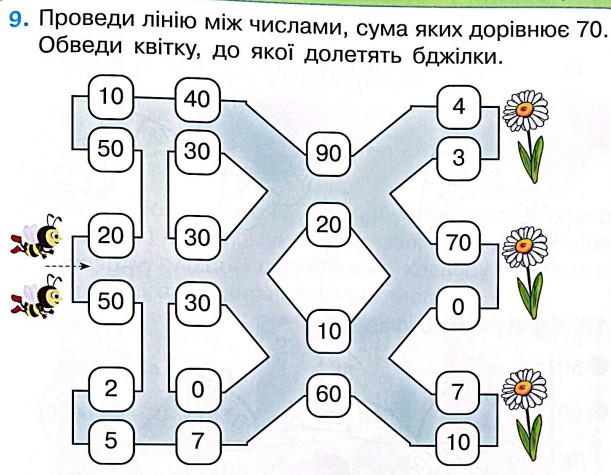 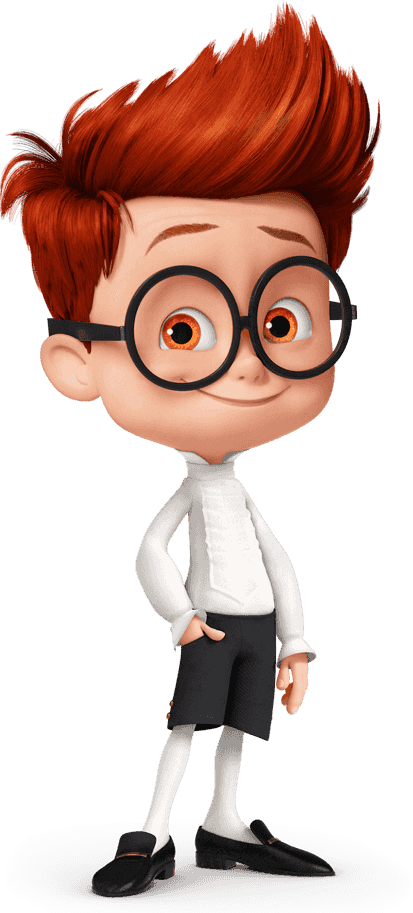 Сторінка
59
Робота в зошиті
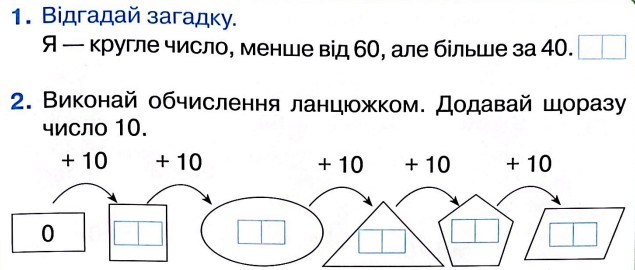 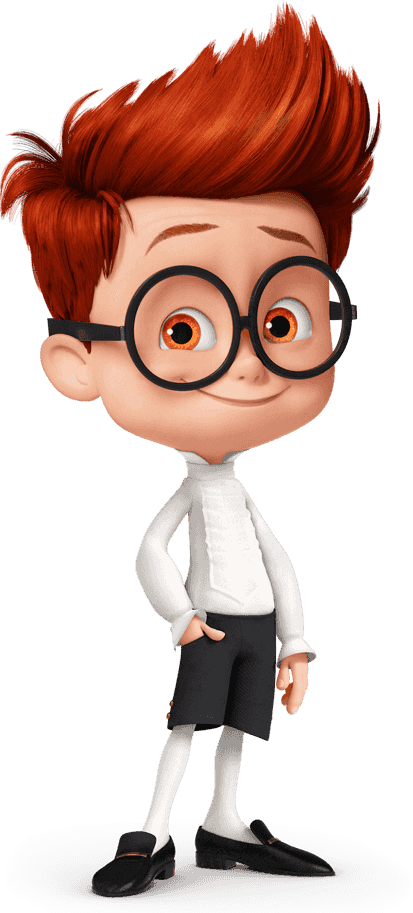 50
40
10
20
50
30
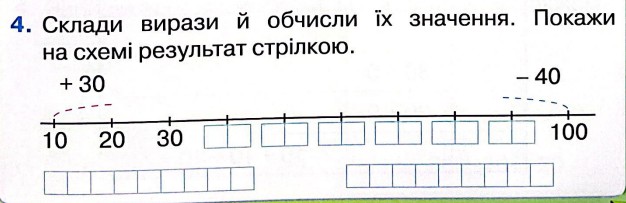 80
90
60
70
40
50
100 – 40 =
60
40
10 + 30 =
Сторінка
35
Робота в зошиті
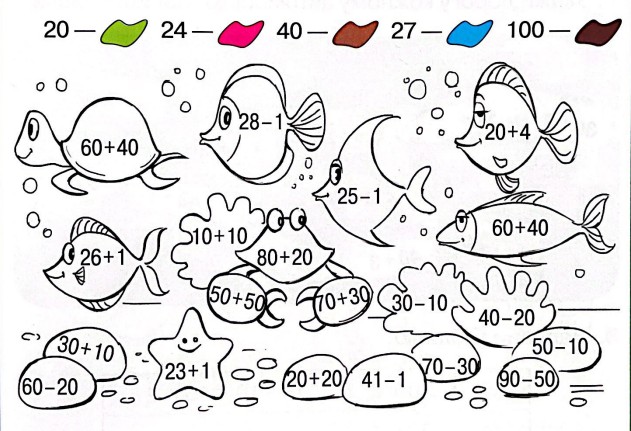 Розфарбуй
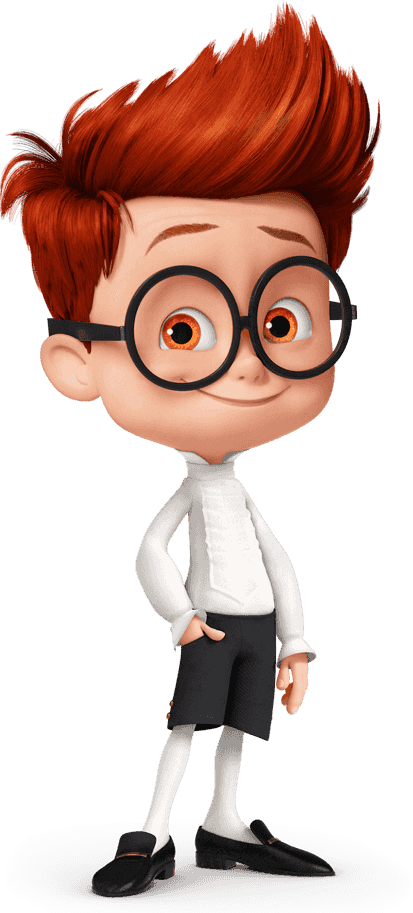 Сторінка
35
Online завдання
Відскануй QR-код або натисни жовтий круг!
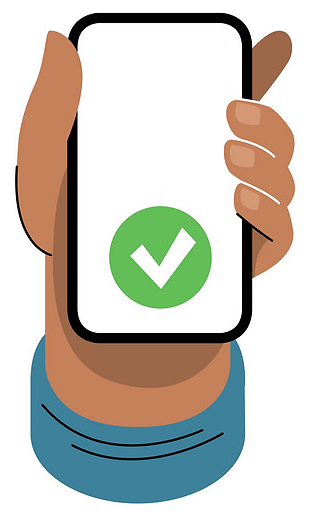 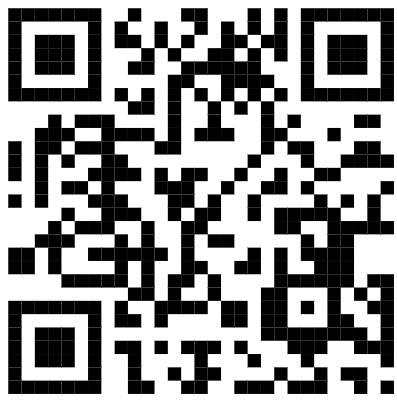 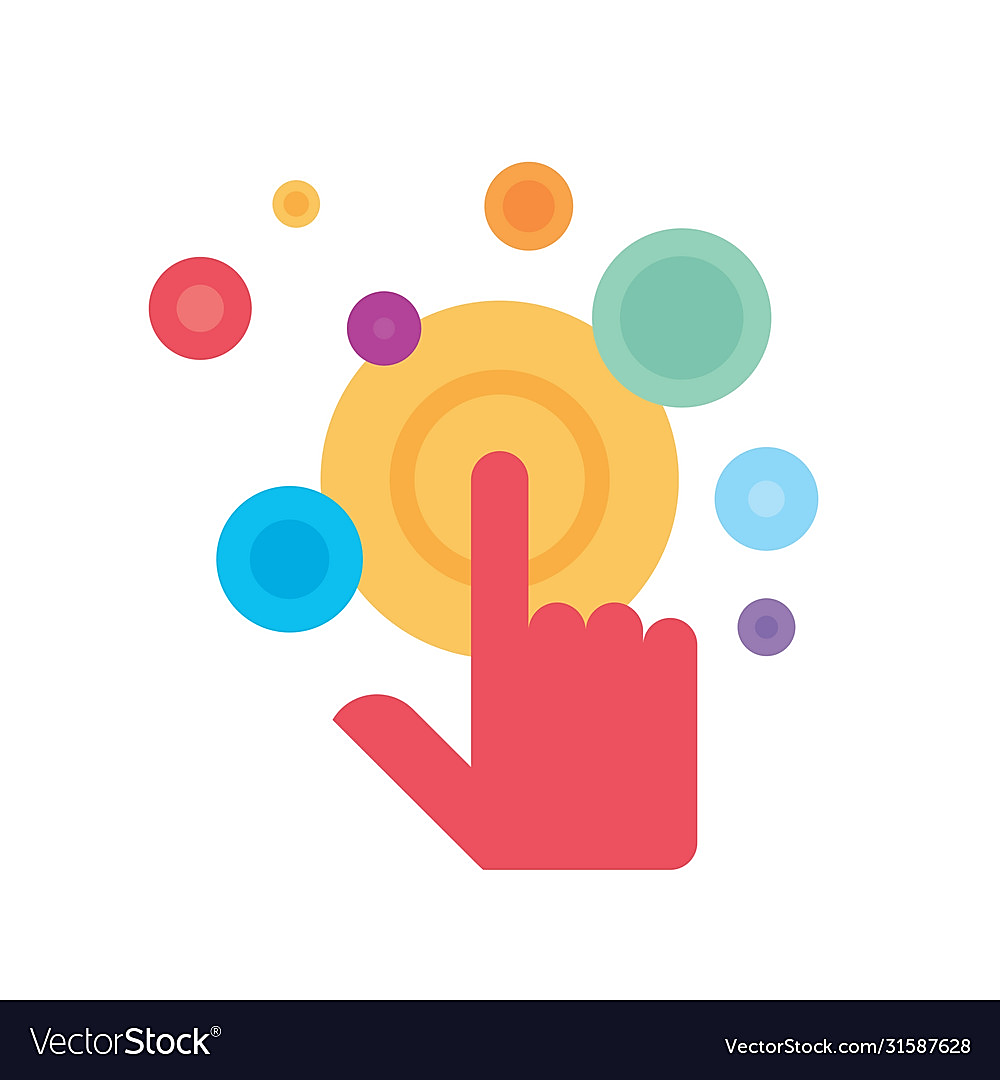 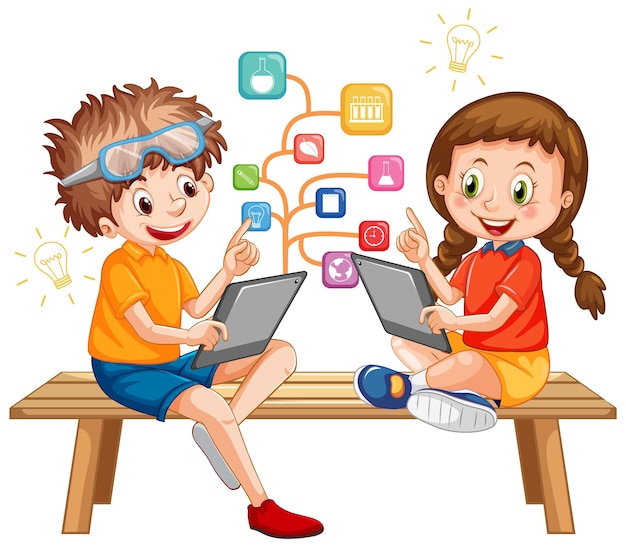 Рефлексія. Вправа «Оберіть цукерку»
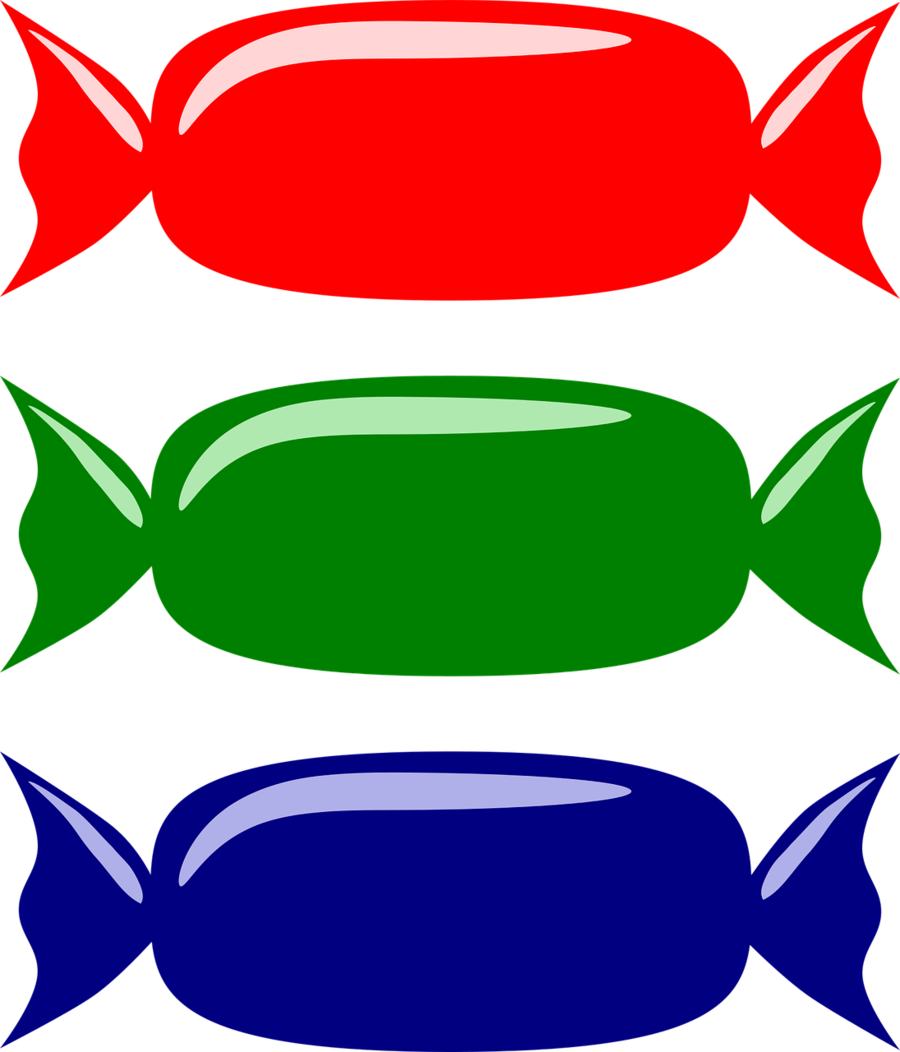 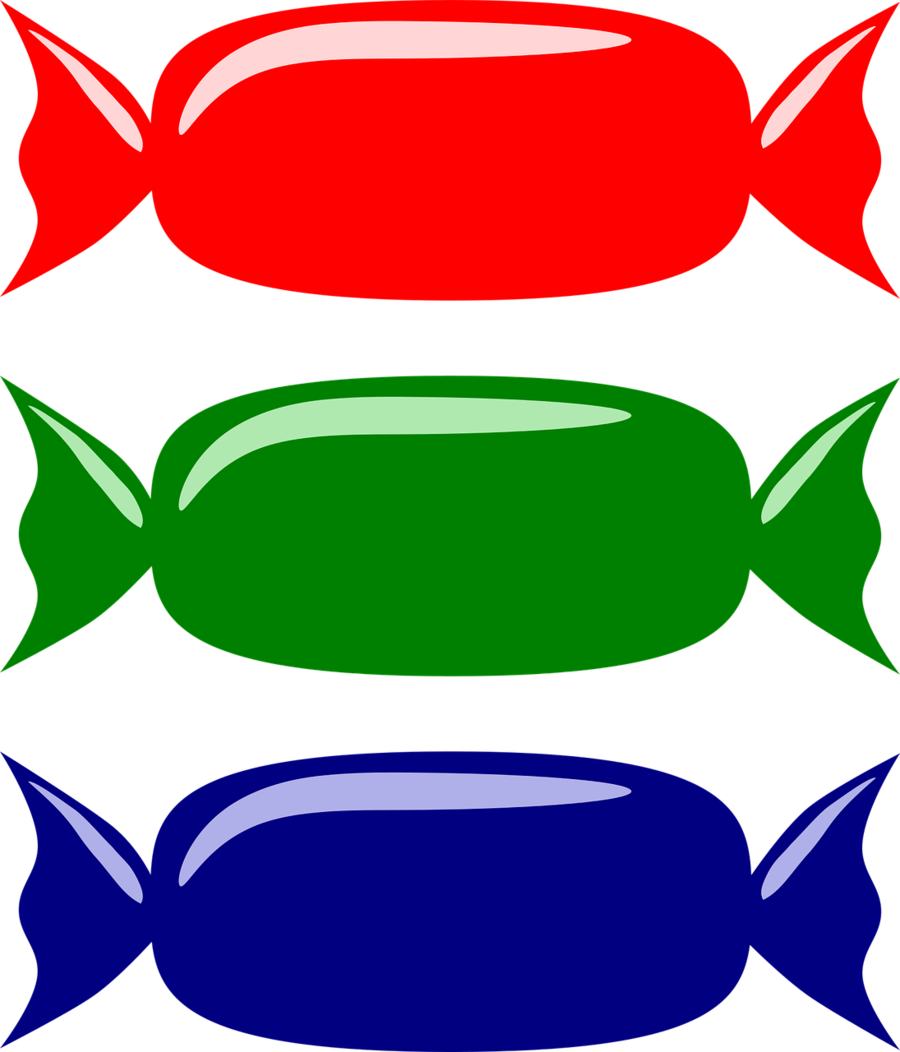 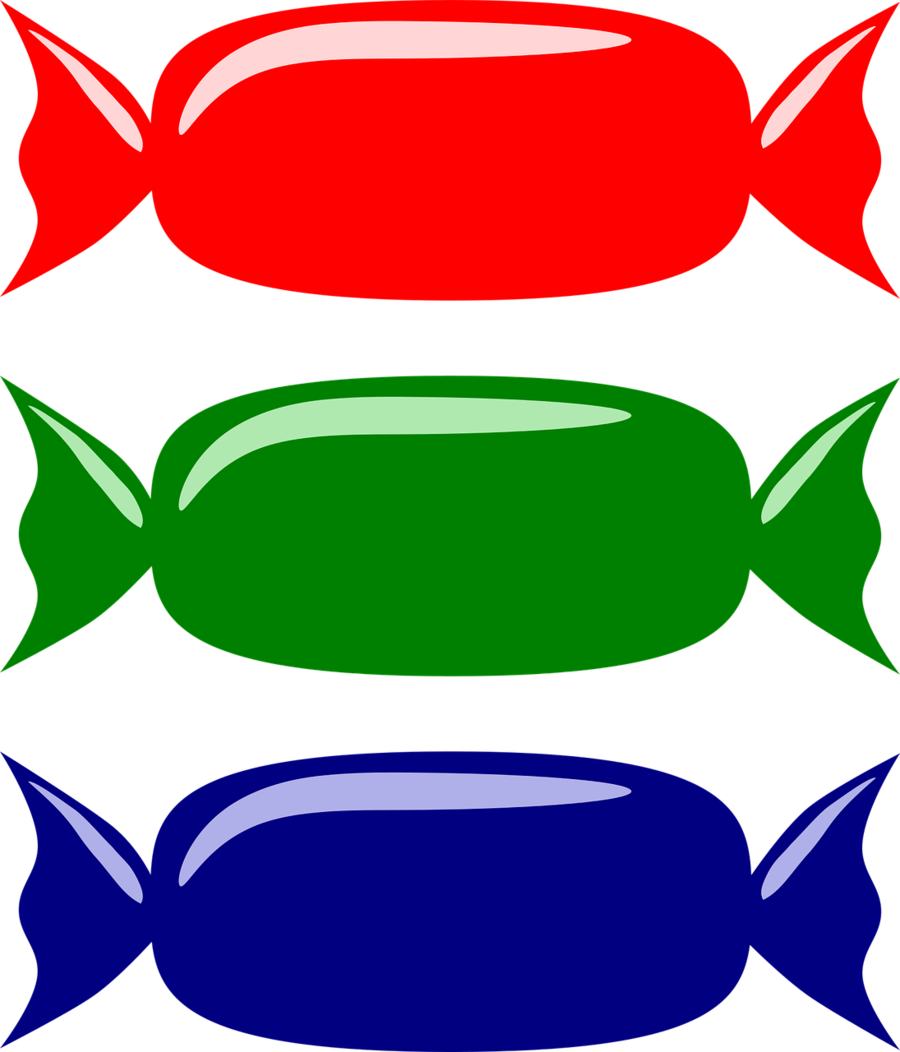 У мене все вийшло!
Нічого не зрозумів!
Було важко!
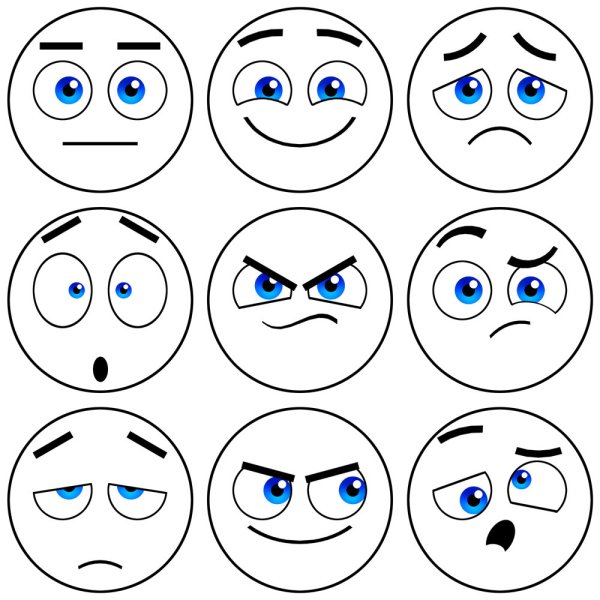 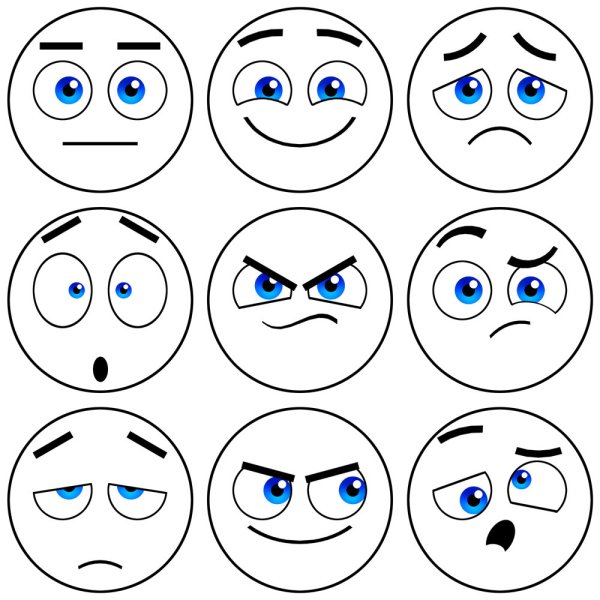 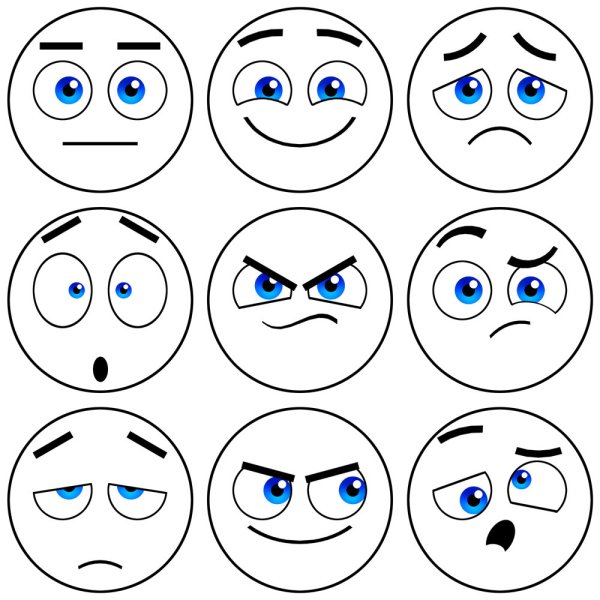